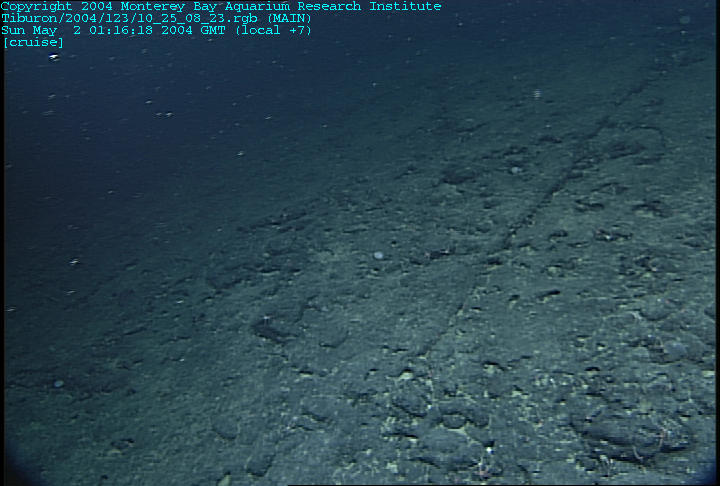 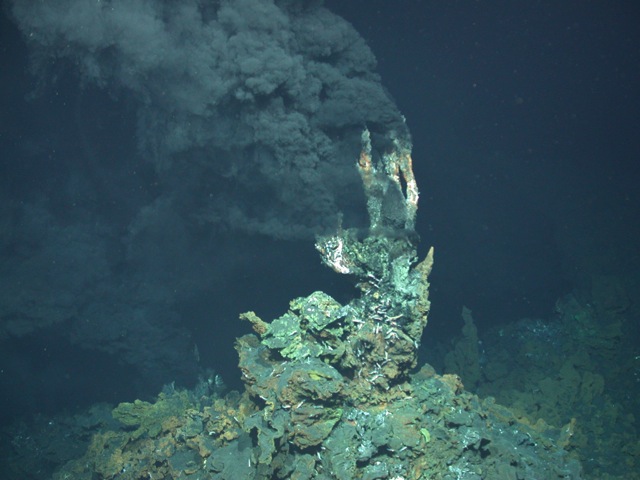 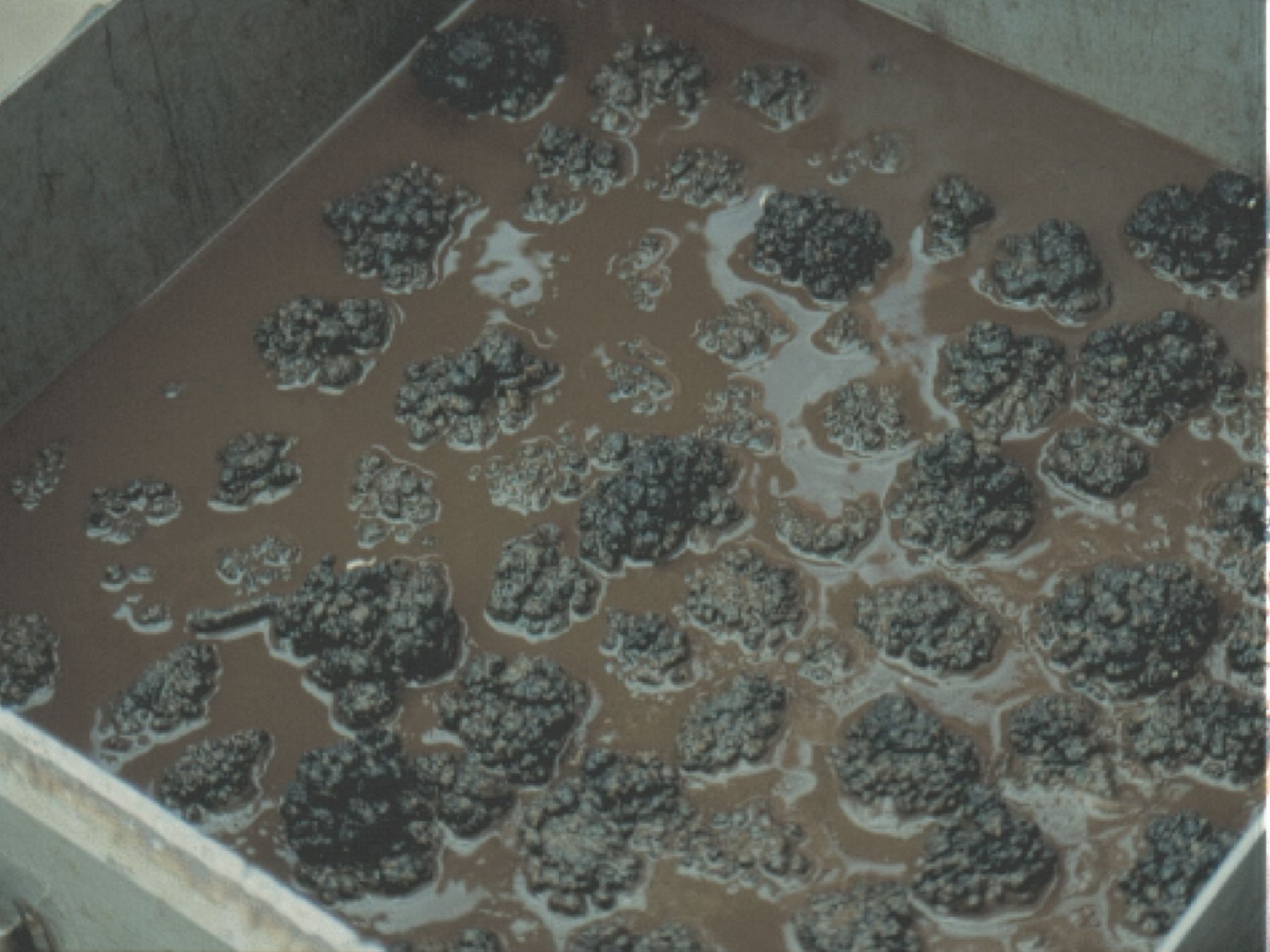 Mineralische Rohstoffe aus der Tiefsee-Ressourcen, Perspektiven der Gewinnung und ökologische Fragen
Arbeitskreis Energie (AKE) in der Deutschen Physikalischen Gesellschaft 

Herbstsitzung 
20./21.10.2016
Prof. Dr. Andrea Koschinsky
(Jacobs University Bremen)
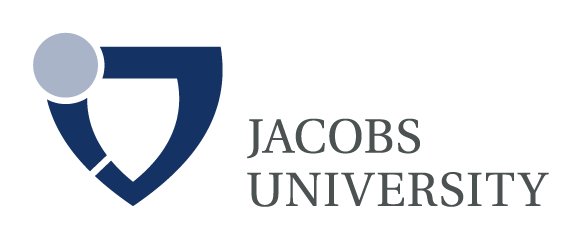 Der steigende Bedarf an Rohstoffen
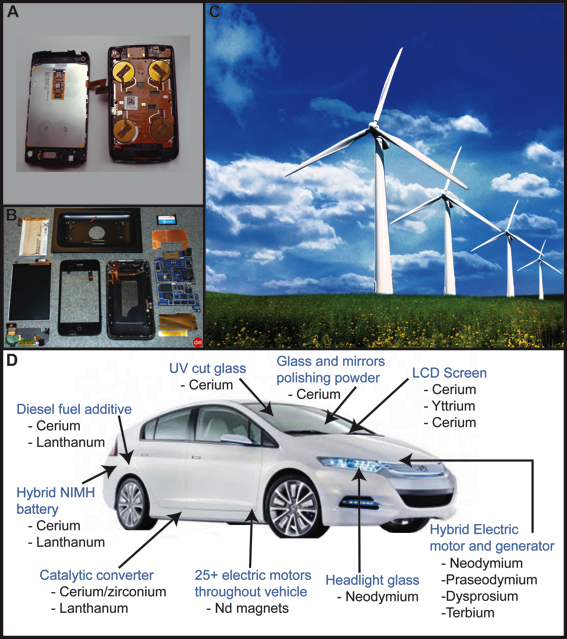 Wertmetalle in Zukunfts-Technologien:
Mobiltelefone (Seltene Erden, Tantal aus dem Konfliktmineral Coltan; bis zu 40 Metalle!)
Computer (Indium in Displays u.a.)
Windturbinen (ca. 1,5t Kupfer pro MW oder Magnete mit bis 300 kg Neodym)
Hybrid-Autos (Seltene Erden) 
Katalysatoren (Platin, Palladium) 
Photovoltaik (Gallium, Selen)
Der steigende Bedarf an Rohstoffen
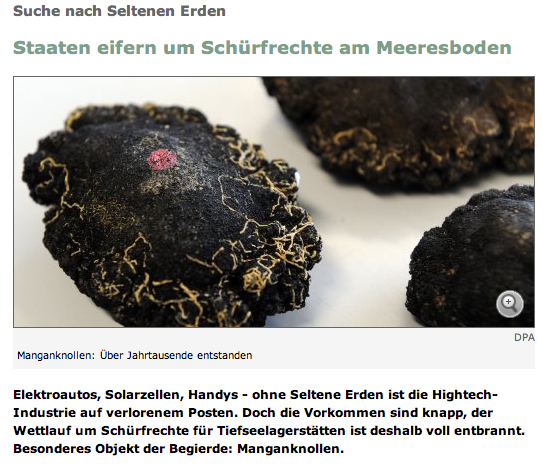 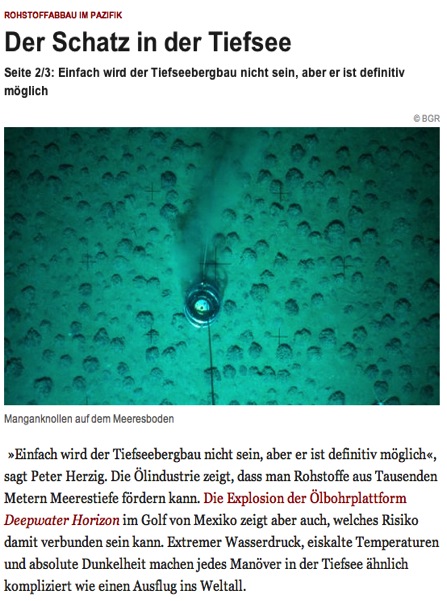 Zeit online, 4.3.2011
Spiegel online, 26.7.2011
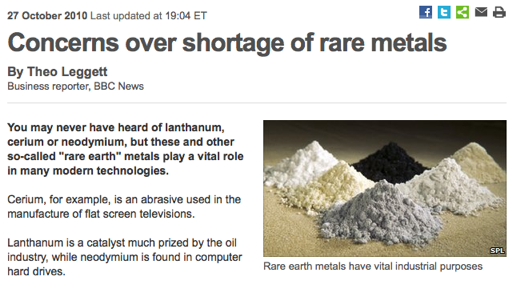 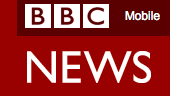 Mineralische Rohstoffe in der Tiefsee
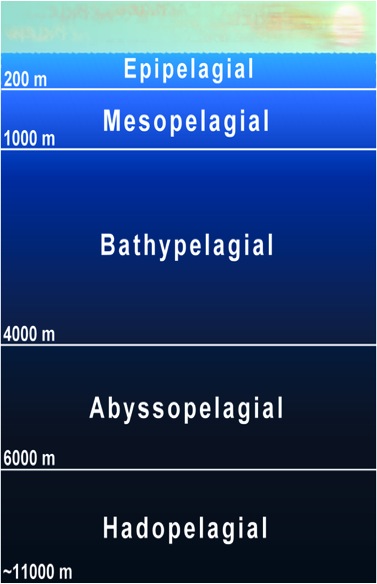 Definition der Tiefsee
Völlig lichtlose Zone unterhalb ca. 1000 m
Ca. 70% der Meere sind Tiefsee
Nur ca. 1% davon bisher erforscht
Niedrige Temperaturen (-1 bis +4°C) und hoher Druck
Keine Primärproduktion, keine Pflanzen
Speziell an extreme Bedingungen angepasste Tierwelt
Bedeutsame Rohstoffvorkommen am Meeresboden
T
I
E
F
S
E
E
Erdöl / Erdgas
Schwerminerale
Sand und Kies
Gashydrate
Erdöl / Erdgas
0
Mangankrusten
Mangankrusten
Phosphorite
Schelf
1
Massivsulfide
2
Kuppe
Wassertiefe
Kontinentalhang
3
Manganknollen
4
untermeerischer
Vulkan
Mittelozeanischer
Rücken
5
6
Marine mineralische Lagerstätten in Tiefen >1000 m:
Manganknollen in Tiefseebecken
Mangankrusten auf Tiefseebergen
Massivsulfide in hydrothermal aktiven Zonen
Vorkommen mariner Rohstoffe
TIEFSEE
Wer reguliert die Entwicklung des Tiefsee-Berbaus?
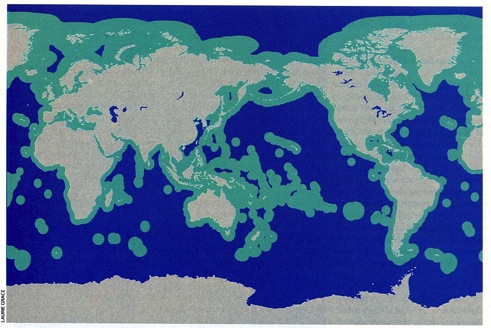 Nationale Gewässer (200 Seemeilen Ausschließliche Wirtschaftszone): 

Regulierungen auf nationaler Ebene
Internationale Gewässer:

Internationale Meeresbodenbehörde 
1994 Kingston/Jamaica- Versammlung (162 Mitgliederstaaten)- Rat (36 Mitglieder in 5 Kammern)

Auftrag: Bodenschätze der Tiefsee als „gemeinsames Erbe der Menschheit“ verwalten
Regelwerk und Verfahren: Abbau-Vorschriften für die Exploration und zukünftig für den Abbau von Manganknollen, Mangankrusten und Massivsulfiden
Wer reguliert die Entwicklung des Tiefsee-Berbaus? 
		Lizenzgebiete für Knollen im Pazifik
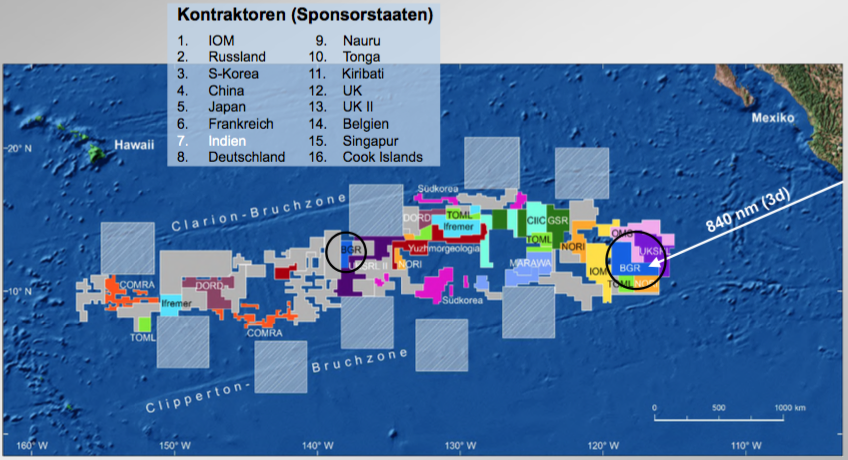 Quelle: International Seabed Authority ISA / BGR
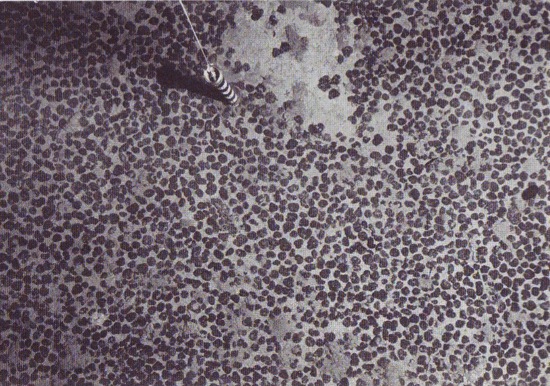 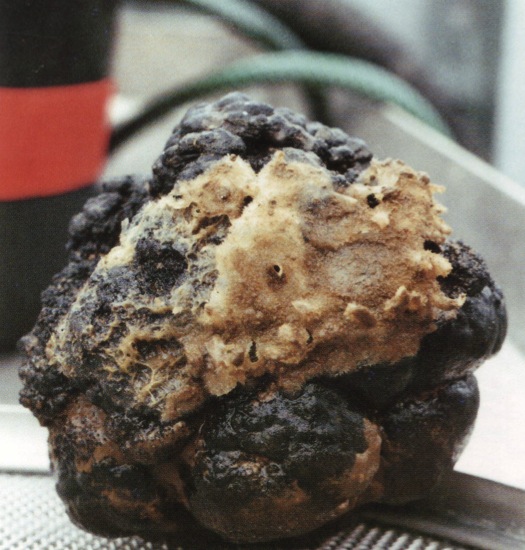 Mangan-knollen
Oben: Dichte Knollenbelegung auf dem Tiefseeboden
Unten: Querschnitte einer Knolle mit Wachstumslagen und Kern
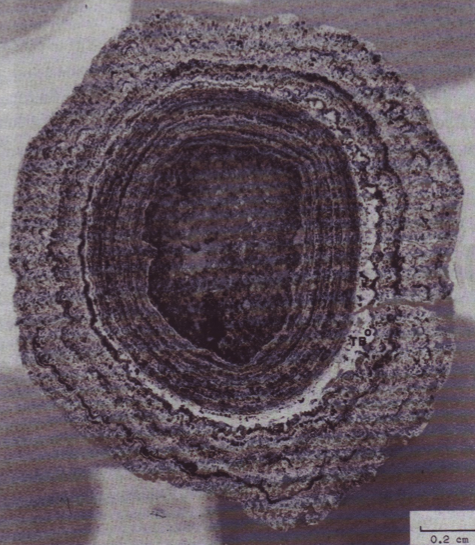 Oben: Manganknolle mit Schwamm
Unten: Kastengreifer mit Knollen
Wachstumsraten mm bis cm/Mio Jahre, 
Durchmesser einige cm 

Reich an Kupfer, Nickel, Kobalt

Große Felder in Tiefseebecken
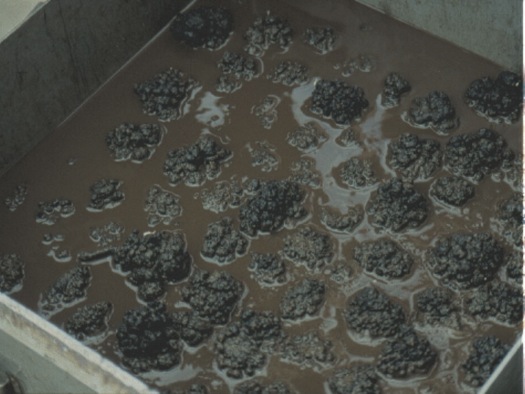 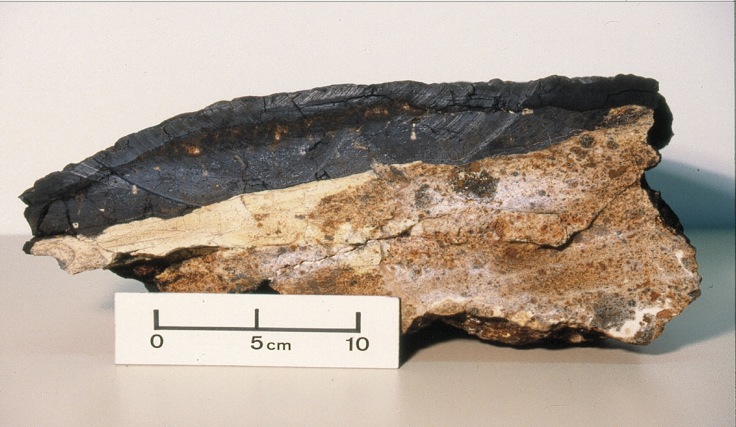 Querschnitt einer 5 cm dicken Mangankruste, fest mit dem Untergrundstein verwachsen
Mangankrusten
Krustige großflächige Ablagerungen von Mangan-Eisen-Oxiden auf den Hängen von Seebergen
Wertmetalle wie Kobalt, Nickel, Kupfer, Platin, Tellur, Seltene Erden
Wachstumsraten mm/Mio Jahre, 
Dicke im Bereich von mehreren cm
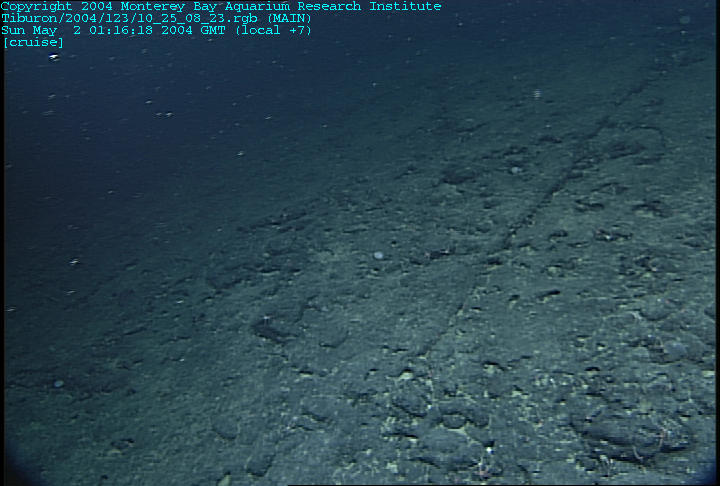 Dichte und ebenmäßige Krustenbedeckung als optimale Voraussetzung für den Erzabbau
(Bilder oben u. unten: J. Hein, USGS)
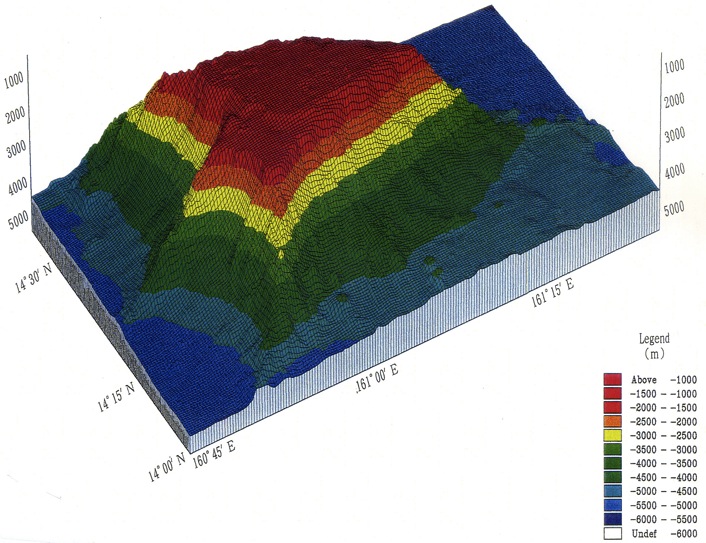 Typische Struktur eine Seeberges, der mit Mangankrusten bedeckt ist
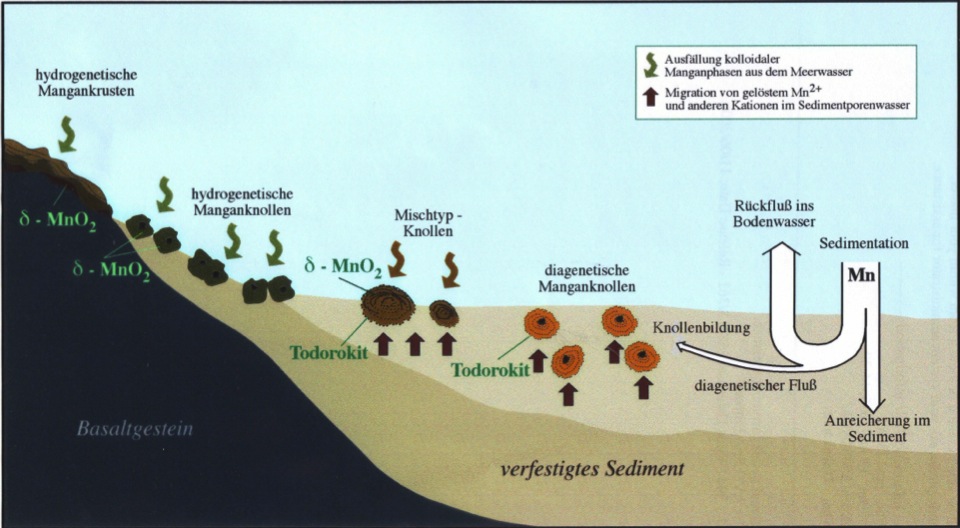 Ausfällung aus Meerwasser
Bildung aus Porenwasser
Mangankrusten
Manganknollen
Rückfluss ins Bodenwasser
Mangan-knollen
Eintrag von Partikeln aus flachen Bereichen
Manganknollen
Stofffluss in die Knollen
Gestein des Seebergs
Anreicherung im Sediment
Verfestigtes Sediment
Bildung von Manganknollen und -krusten
Die Stoffe, aus denen sich Manganknollen und Mangankrusten bilden, stammen aus dem Meerwasser und dem Sediment.
Vorkommen von Manganknollen und -krusten
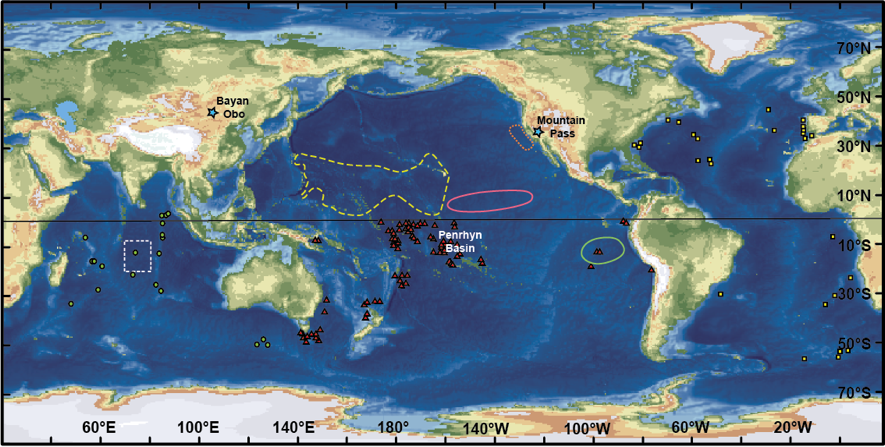 PCZ
CCZ
Pazische Mangankrusten-Zone PCZ

Clarion-Clipperton Knollengürtel CCZ

Kaliforn. Kontinentalrand Krusten

Perubecken Knollen

Zentralindisches Becken Knollen
Südpazifik Krusten

Indik Krusten

Atlantik Krusten

Landbergbau für Seltene Erden
(aus Hein und Koschinsky, 2013, Treatise on Geochemistry)
Ressourcenpotential von Manganknollen
Manganknollen im deutschen Lizenzgebiet; 
Informationsquelle: BGR Hannover
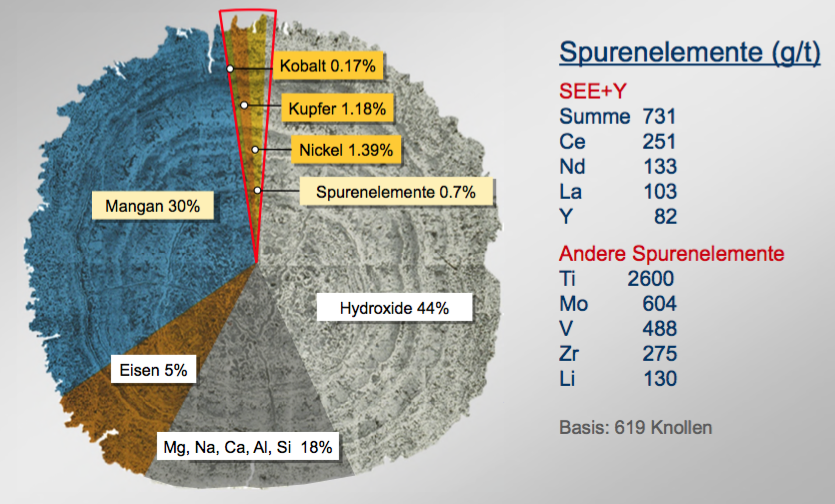 Ressourcenpotential von Manganknollen
Metallwert (abbaubarer Knollen 60 Mio. T im deutschen Lizenzgebiet): 9 Mrd. USD (Aug 2016); Informationsquelle: BGR Hannover
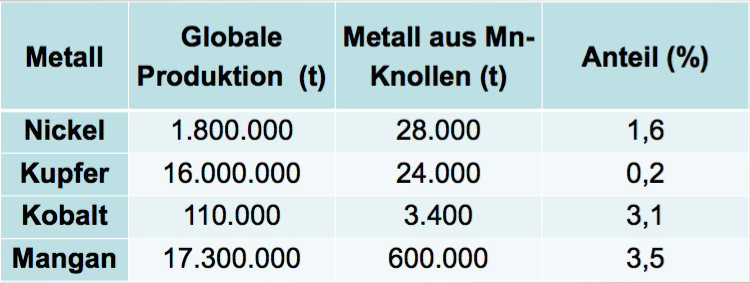 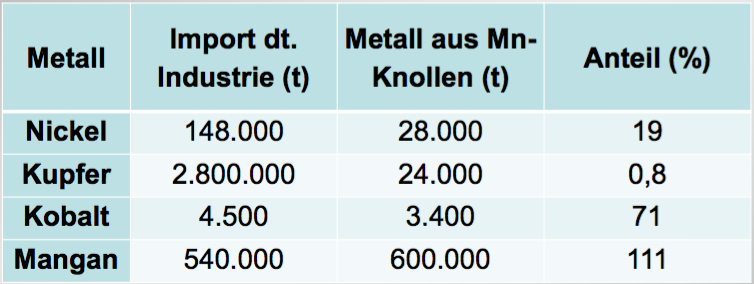 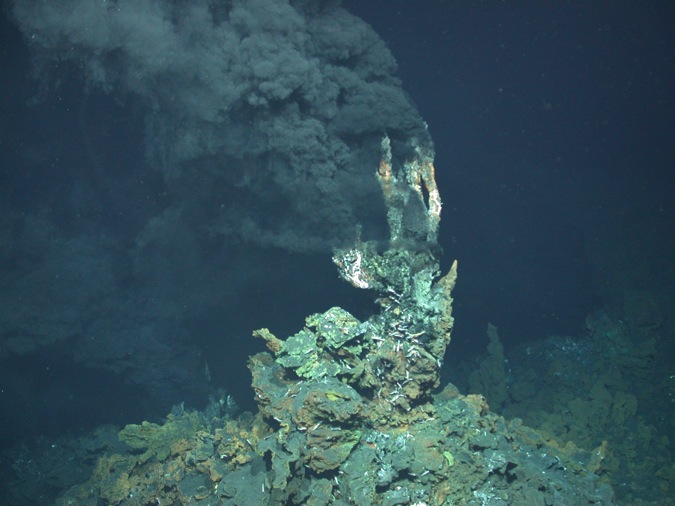 Schwarzer Raucher am Mittelatlantischer Rücken 
(ROV Quest, MARUM)
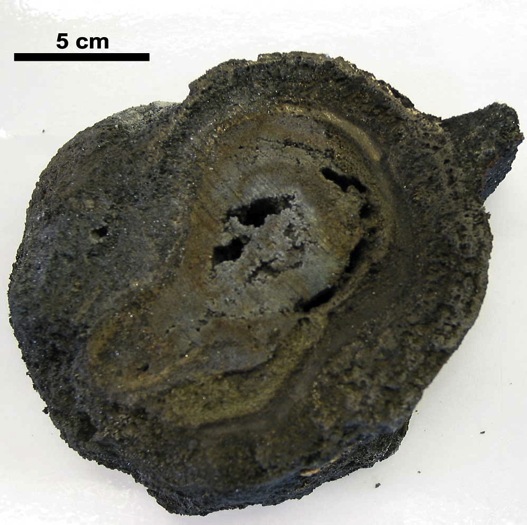 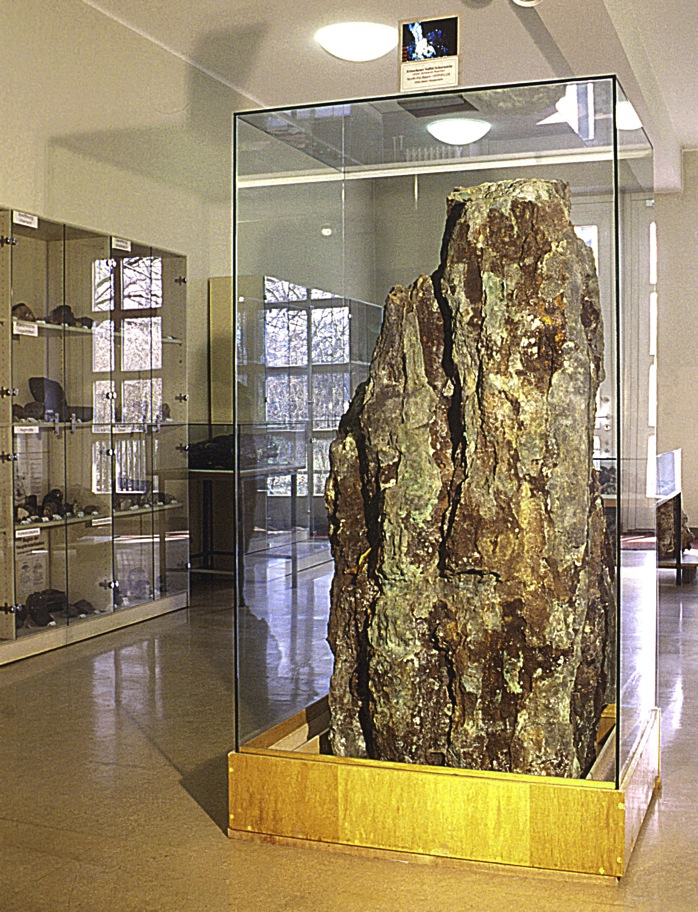 Pyrit/Chalcopyrit
Pyrit/Markasit
Hydrothermaler Sulfidschornstein (1,80 m hoch) aus dem Nord-Fidschi-Becken
Sphalerit
Hydrothermale Erze - Massivsulfide
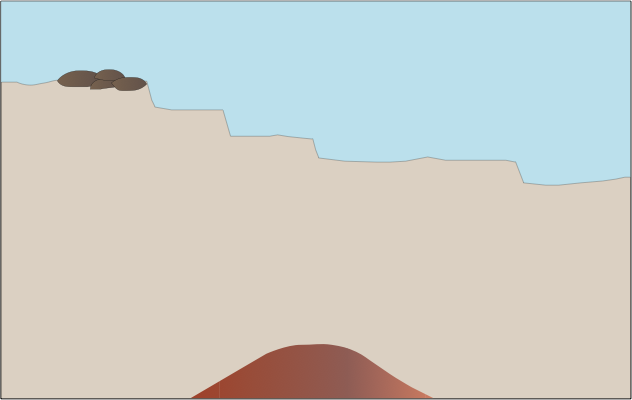 Hydrothermale Lebensräume
Partikel-Wolke
Diffuse Lösungen(<100°C)
Weiße (200-300°C) und Schwarze(bis über 400°C) Raucher
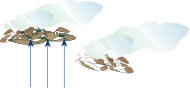 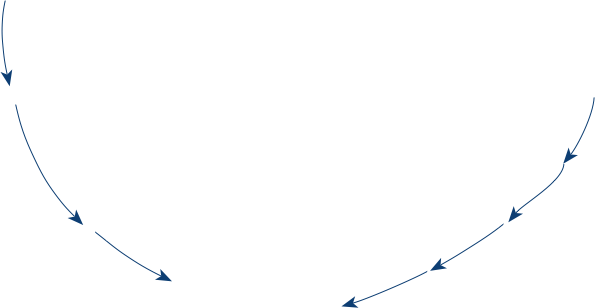 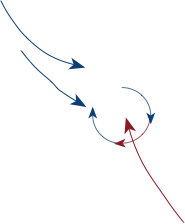 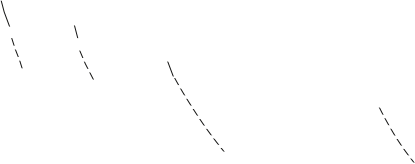 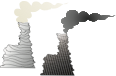 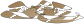 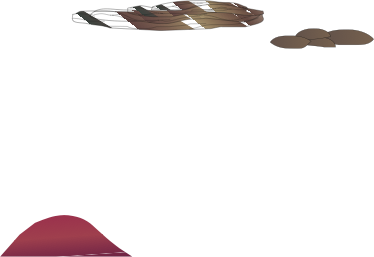 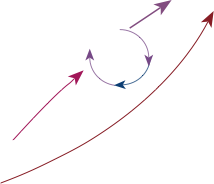 Wärmeabgabe und Reaktion mit Gestein
Vermischung von heißer Lösung und Meerwasser
Mineral- bildung
Heiße agressive Lösung (mehrere 100°C)
Kaltes Meerwasser
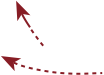 Hydrothermale Lösungen und Erze
Lavengestein
Lavengestein
Magmen-kammer
Schwarze Raucher bilden sich aus heißen (hydrothermalen) Lösungen, die durch Reaktion von Meerwasser und aufgeheiztem Gestein entstehen.
Hydrothermale Erze
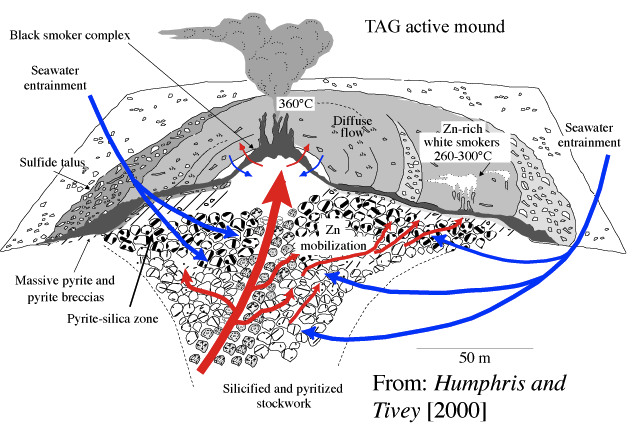 Im Gegensatz zu Manganknollen- und Mangankrusten-Vorkommen haben Massivsulfidlagerstätten eine kleine Oberfläche und erstrecken sich in die dritte Dimension!

 Erkundung und Abbau in die Tiefe

Größe dieser Lagerstätten nur wenig bekannt!
Beispiel: TAG Massivsulfidfeld am Mittelatlantischen Rücken
Vorkommen von Hydrothermalfeldern und Massivsulfid-Erzen
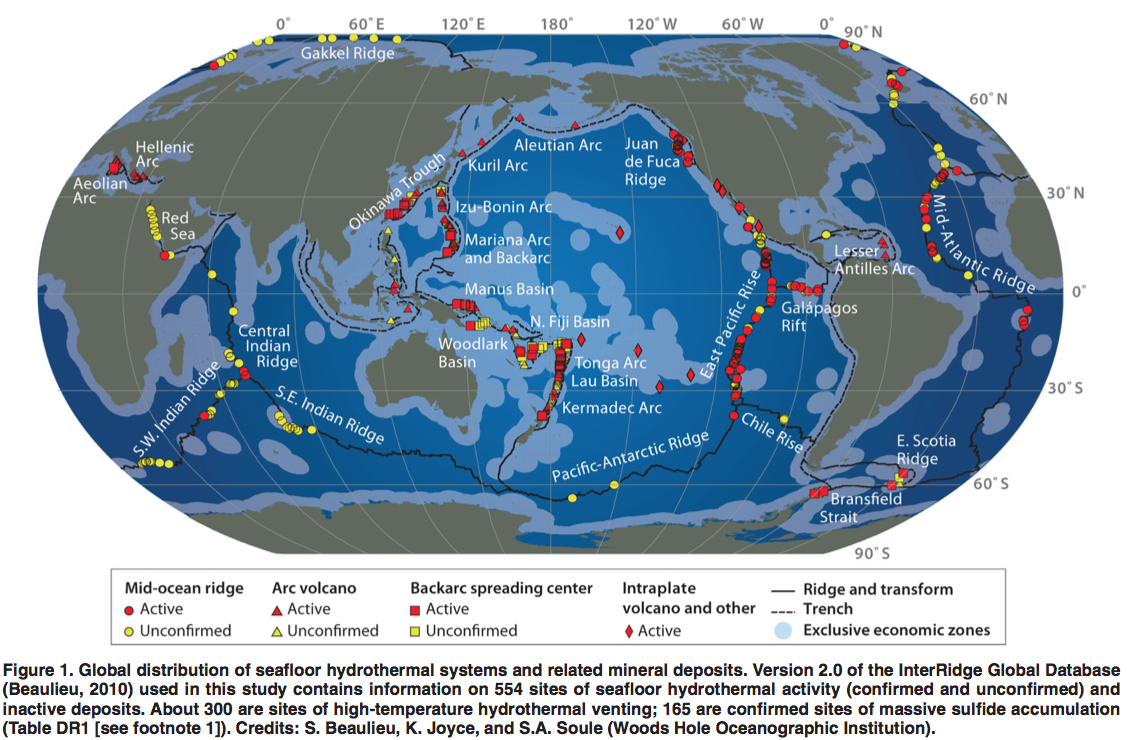 [Speaker Notes: Map of high-temperature seafloor hydrothermal systems in different tectonic settings. Different host rocks have been discriminated.

(compiled by TU Freiberg; last updated: March 2002)]
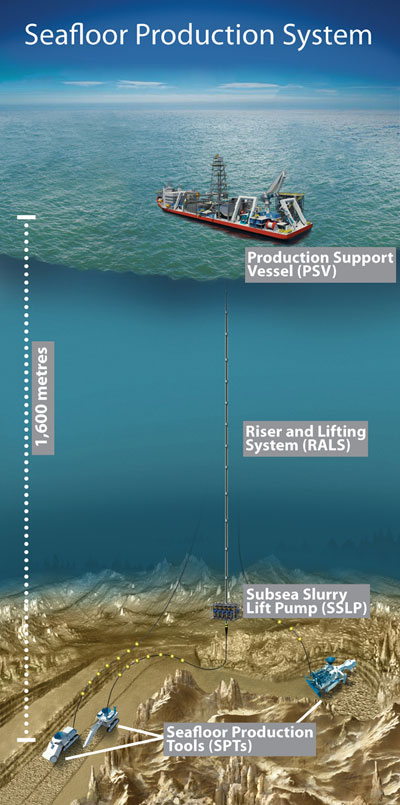 Abbautechnik und Umweltfolgen
Große technische Herausforderung für das Arbeiten in mehreren 1000 Meter Wassertiefe 
Die Größe hydrothermaler Lagerstätten (Schwarze Raucher) ist weitgehend unbekannt.
Mehrstufiges Abbauverfahren mit Ablösen und Zerkleinern am Meeresboden und Transport an die Oberfläche
Aufbereitung der Erze an Land
Meeresboden-Fördersystem der Fa. Nautilus Minerals für den Abbau von marinen Massivsulfiden
http://www.nautilusminerals.com/
Abbautechnik und Umweltfolgen
Die Umweltfolgen werden in starkem Maße von der eingesetzten Technologie abhängen; diese ist noch nicht endgültig bekannt.
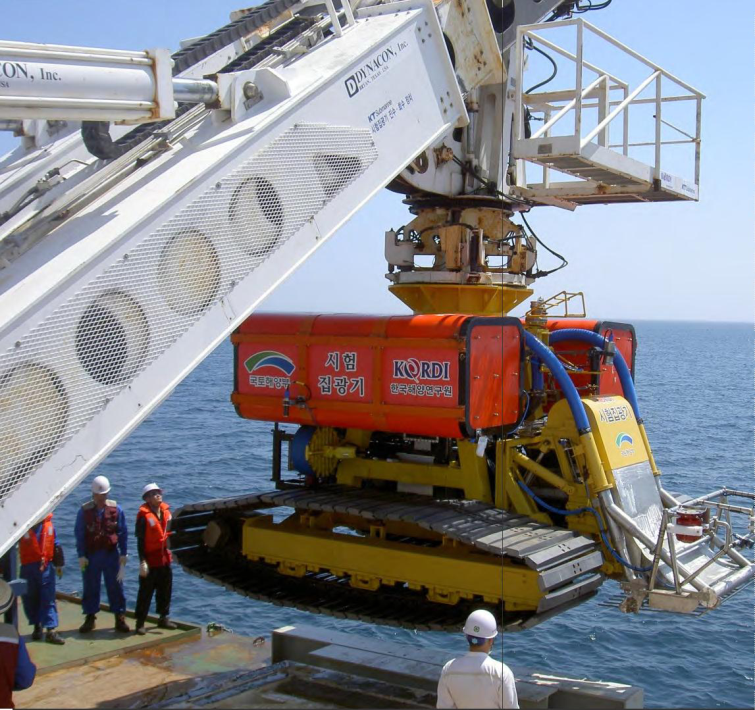 Konzeptvorschlag der Fa. Aker Wirth zu einem selbstfahrenden Kollektor (Kümpel et al, 2012)
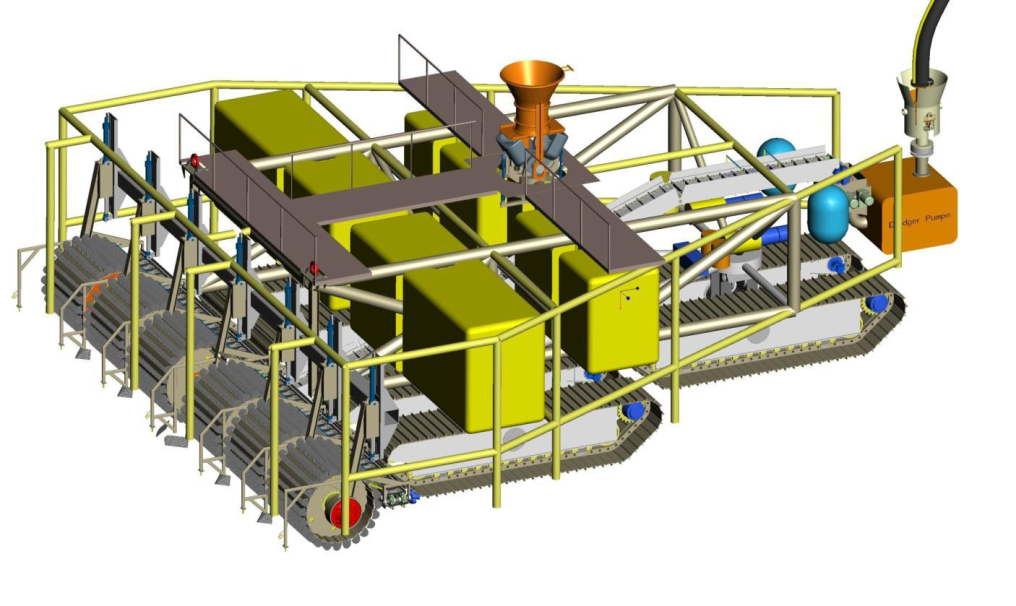 Koreanische Pilotanlage des selbst-fahrenden Crawlers „MineRo“ (Hong, 2010)
Abbautechnik und Umweltfolgen
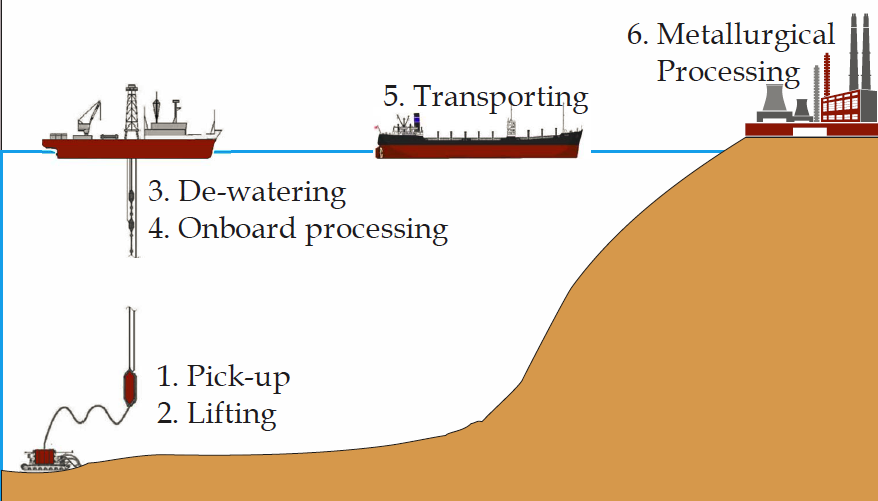 Freisetzung von Schadstoffen in die Oberfläche durch Unfälle
Einleitung von     Aufbereitungs-    rückständen in küstennahe     Gewässer
Ausbreitung von Schadstoffen
 Ggfs. auch Schadstoffe im Mittelwasser
        (Rückführung von Tailings)
 Störungen der Lebewelt in der Wassersäule
Direkte und indirekte Zerstörung des Meeresbodens
Lärm-Emission
Veränderung des Nahrungsangebotes
Störung der benthischen Lebewelt (Sedimentwolke, etc.)
Quelle: Dr. Charles L. Morgan, Planning Solutions Inc. Honolulu/USA: Potential Environmental Impact of Seabed Mining, International Workshop on Environmental Management Needs for Exploration and Exploitation of Deep Seabed Minerals, Fiji Islands, 2011
Ökologische Dimensionen von Tiefseebergbau:
Einfluss auf die Lebewelt
Manganknollen:
Geringe Dichte, hohe Diversität
Große flächige Verbreitung
Mobile und sessile (fest sitzende) Organismen
Geringe Stoffumsatzraten
Knollenabbau entfernt Substrat und zerstört Oberflächensediment
 Auswirkungen von Abbau großflächig und langfristig?
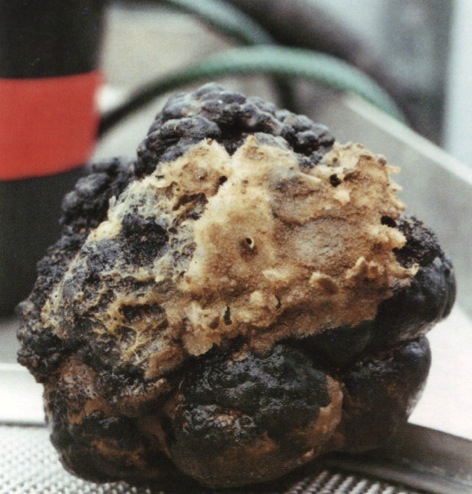 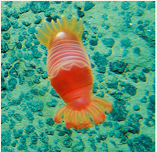 Foto: BGR
Ökologische Dimensionen von Tiefseebergbau:
Einfluss auf die Lebewelt
Mangankrusten:
Ähnlichkeit der Faunen in Knollen- und Krustengebieten, aber auch Unterschiede
Endemische Arten, die nur auf einzelnen Seebergen vorkommen?
Seeberge sind Schutzräume und Brutstätten vieler Fischarten u.a. Organismen
Möglicher Konflikt mit Tiefseefischerei
Mangankrustenabbau erfordert das Abbrechen der Oberflächen (massiver Eingriff)
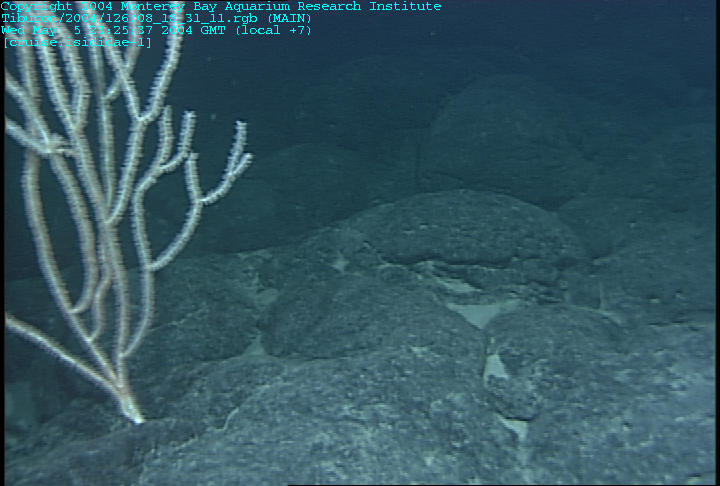 Foto: J. Hein, USGS
 Auswirkungen von Abbau großflächig und langfristig?
Ökologische Dimensionen von Tiefseebergbau:
Einfluss auf die Lebewelt
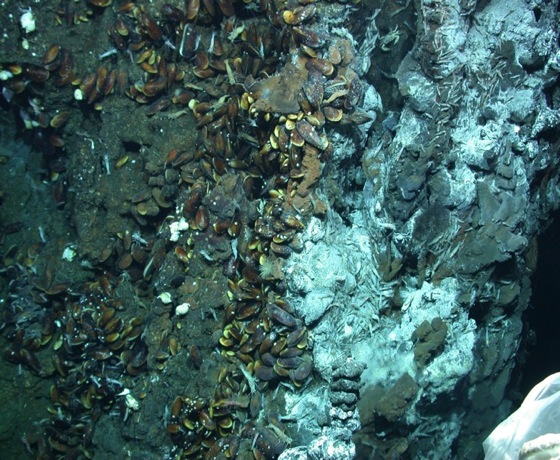 Aktive Hydrothermalfelder 
Sehr hohe Dichte und Biomasse
Verbreitung lokal sehr begrenzt
Mobile und sessile Organismen
Hohe Stoffumsatzraten
An dynamische Umweltbedingungen angepasst
Foto: ROV Quest, MARUM
 Auswirkungen von Abbau eher zeitlich und räumlich begrenzt?
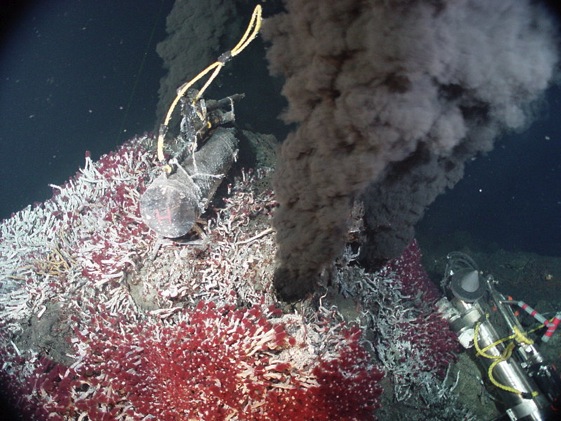 Foto: NOAA
Inaktive Hydrothermalfelder 
Typische Tiefsee-Fauna ähnlich wie im Umfeld
 Auswirkungen von Abbau eher zeitlich und räumlich begrenzt?
Potentielle Umweltfolgen beim Abbau von Manganknollen
Untersuchungen im deutschen DISCOL-Projekt (1989-1996)
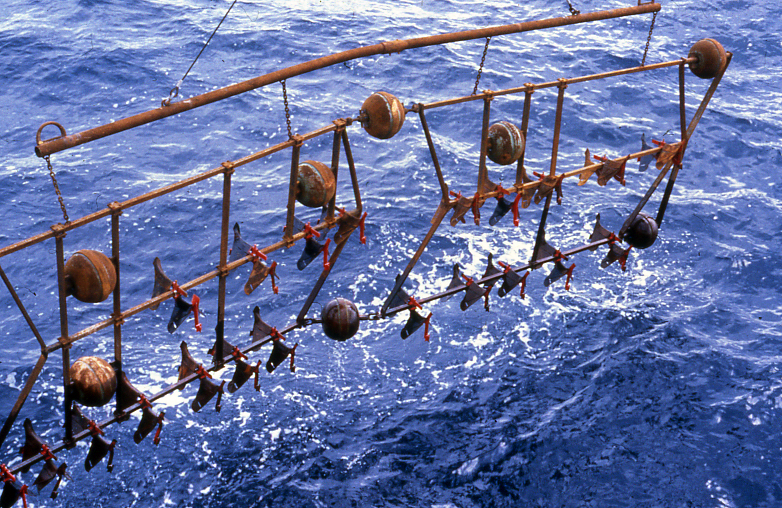 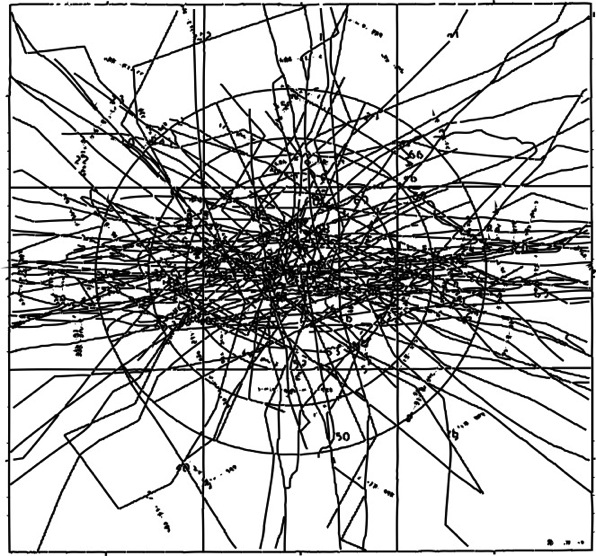 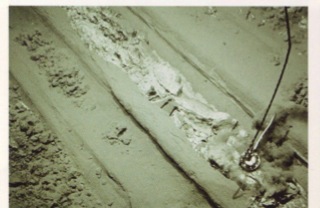 Pflugegge zur Simulation des Manganknollenabbaus (links) und Plot der Pflugeggenspuren im  DISCOL-Gebiet im Peru-Becken, SO-Pazifik (rechts oben);
Pflugspuren am Meeresboden
Quelle: Dr. Gerd Schriever, BIOLAB Forschungsinstitut und  Dr. Christian Borowski, MPI für Marine Mikrobiologie Bremen:
[Speaker Notes: Karte einfügen]
Bild Fauna
Verteilung im Sediment
Bild Fauna
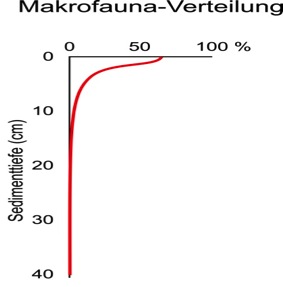 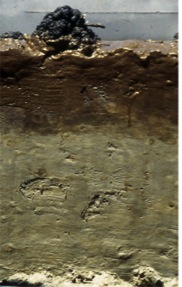 semi-liquide
Oberfläche
Potentielle Umweltfolgen beim Abbau von Manganknollen
Lebensgemeinschaften am Meeresboden:
Megafauna
Macro-/ Meiofauna
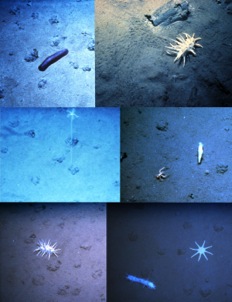 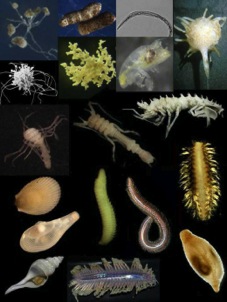 Quelle: Dr. Gerd Schriever, BIOLAB Forschungsinstitut und  Dr. Christian Borowski, MPI für Marine Mikrobiologie Bremen:
Fauna im und auf dem Sediment mit verschiedenen Größenklassen: Megafauna >2cm, Macro- (<2-1cm) and Meiofauna (<1cm).
Etwa 90% aller sediment-bewohnenden Organismen leben in den obersten 10 cm des Bodens; 
  diese Zone wäre beim Knollenabbau am intensivsten betroffen!
[Speaker Notes: Karte einfügen]
Potentielle Umweltfolgen beim Abbau von Manganknollen
Einfluss der Störung auf die Megafauna:
Between Plow tracks
Megafauna
)
²
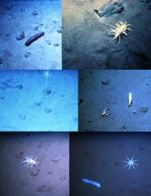 m
0
e
0
t
0
h
.
c
0
i
1
D
/
.
d
n
I
(
0
0
0,5
3
years after disturbance
Plow track
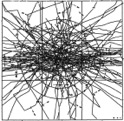 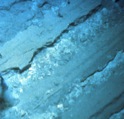 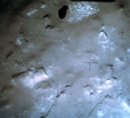 0
0
0,5
3
Years after 
disturbance
(Bluhm 2001)
Trotz sichtbarer Erholung Folgen des Eingriffes nach mehreren Jahren noch deutlich erkennbar!
Potentielle Umweltfolgen beim Abbau von Manganknollen
Längerfristiger Effekt (7 Jahre) auf die Biodiversität
Veränderte Arten–zusammensetzung, u.a., weil Organismen, die auf den Knollen leben, sich nicht wieder ansiedeln können.
Geringe Kenntnis über die Verbreitung und Reproduktion der Arten in der Tiefsee 
 Konkrete Aussagen zur Regenerationsfähigkeit schwierig
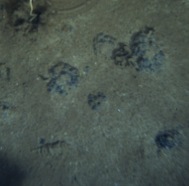 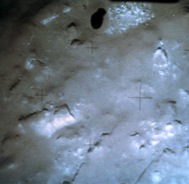 (Borowski & Thiel 1998)
Niedrige Diversität:
Wenige Spezies dominieren im gestörten Gebiet
Hohe Diversität: 
Zahl der Spezies im ungestörten Gebiet ausgeglichen
[Speaker Notes: Karte einfügen]
Potentielle Umweltfolgen beim Abbau von Manganknollen
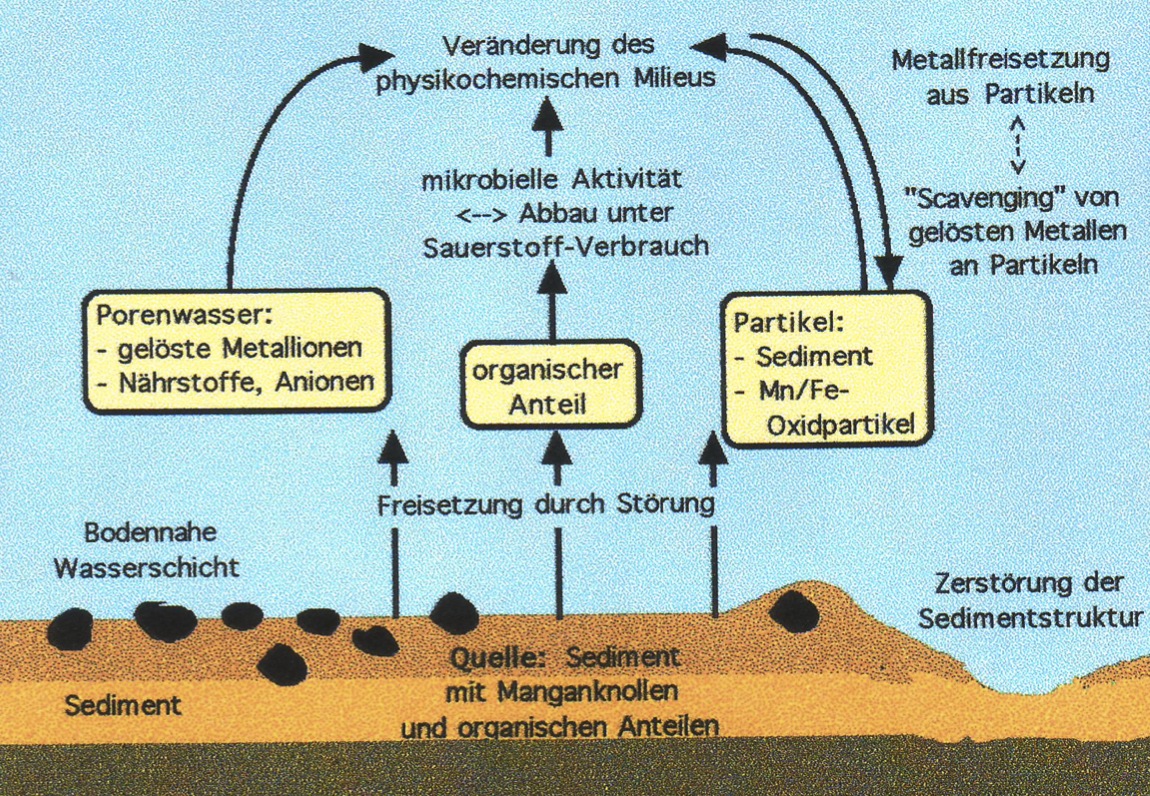 Mögliche geochemische Prozesse am Tiefseeboden, die durch eine Aufwirbelung des Oberflächensediments verursacht werden können 
(Koschinsky et al., 2001)
Potentielle Umweltfolgen beim Abbau von Manganknollen
Oxische Zone mit Manganknollen (5-10 cm, 
Haeckel et al., 2001)
Suboxische Zone, Manganoxid löst sich auf
Eisenoxid löst sich auf
Kern  eines typischen Tiefsee-Oberflächensedimentes aus dem Peru-Becken, in dem Manganknollen gebildet werden
Potentielle Umweltfolgen beim Abbau von Manganknollen
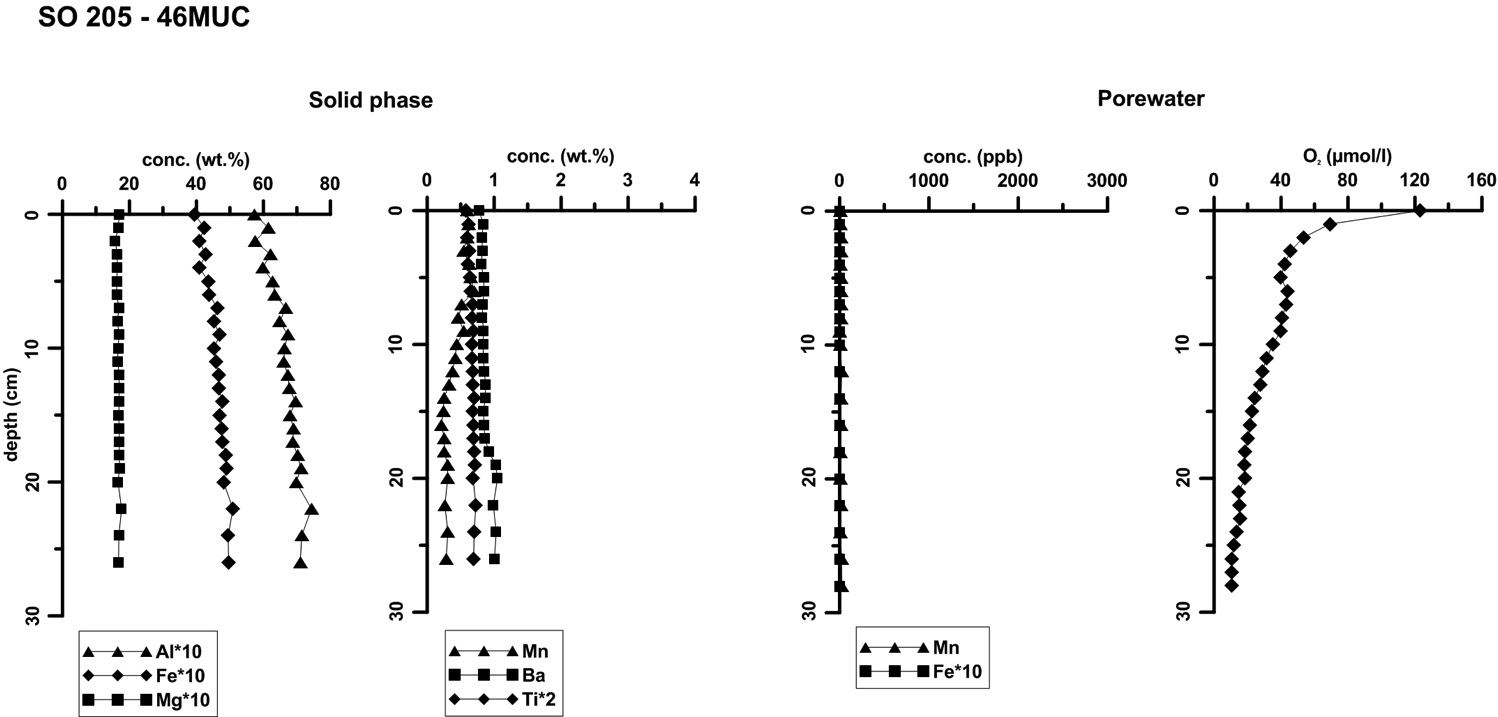 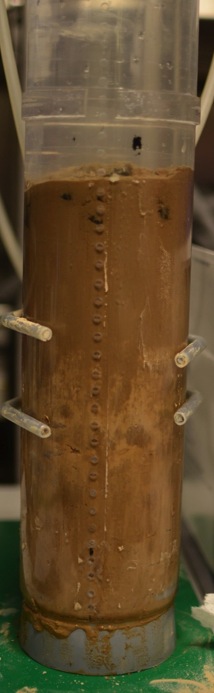 Metallgehalte im Oberflächensediment (links) und in den entsprechenden Porenwässern sowie Sauerstoff (rechts) in einem Sedimentkern aus der CCZ 
(Mewes, Kasten et al., 2014)
Oberflächen-Sedimentkern aus der CCZ mit rein oxischer brauner Schicht; Bioturbation erkennbar
Aktuelle Umwelt-Forschung: JPI Oceans
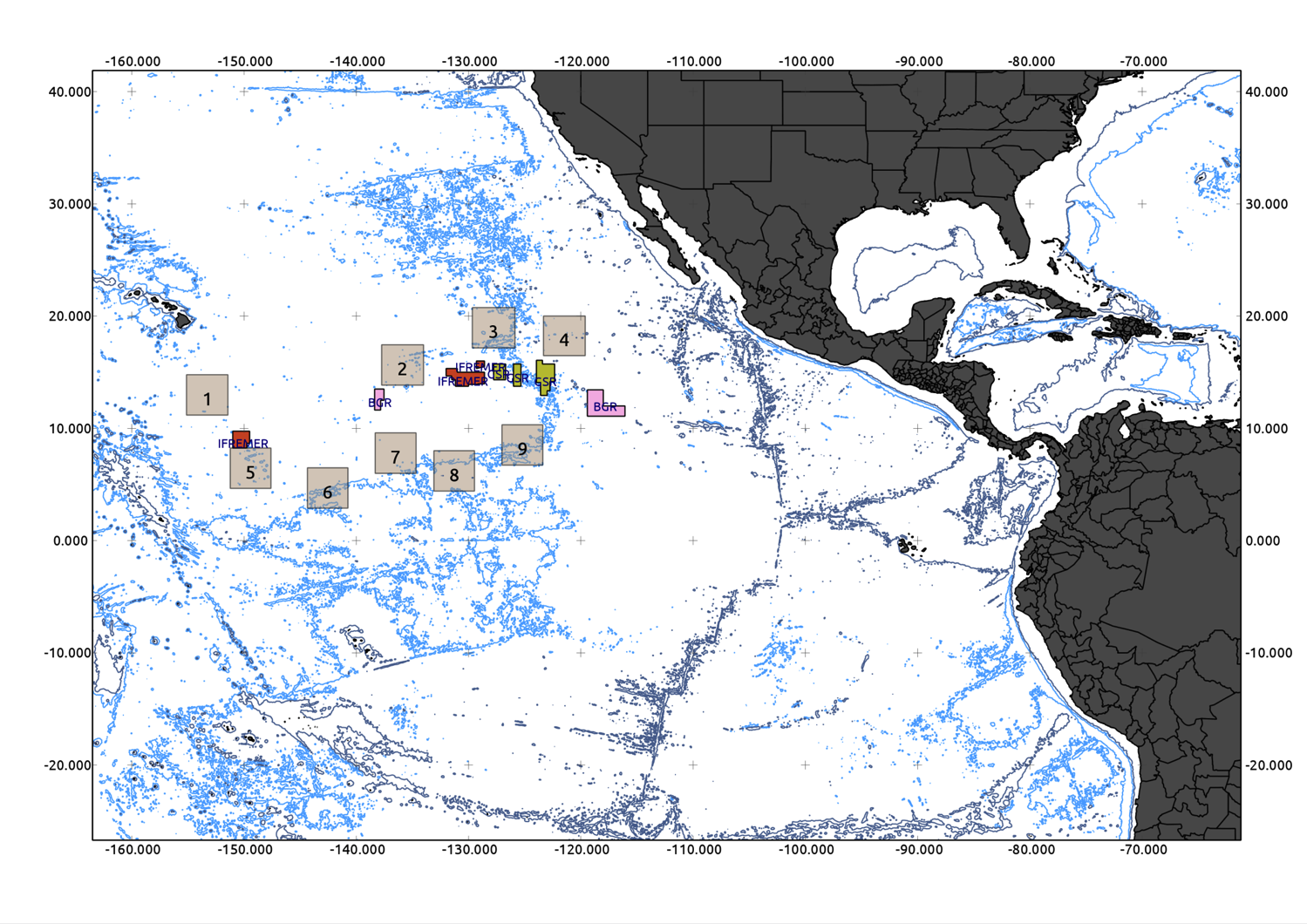 Aktuelle Forschung zu Umweltfolgen von Meeresbergbau
Forschungsfahrten SO239 und SO242 mit FS Sonne
CCZ: verschiedene Lizenzgebiete und Schutzgebiet
Peru-Becken: Fortsetzung DISCOL-Studie
JPI-Oceans: Ökologische Studien zu potentiellen Folgen von Manganknollen-Abbau im Pazifik mit ca. 20 deutschen und europäischen Partnern
Aktuelle Forschung: JPI Oceans
26 Jahre nach der Störung des Meeresbodens im DISCOL-Gebiet: erste Ergebnisse
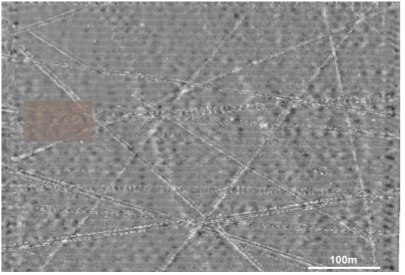 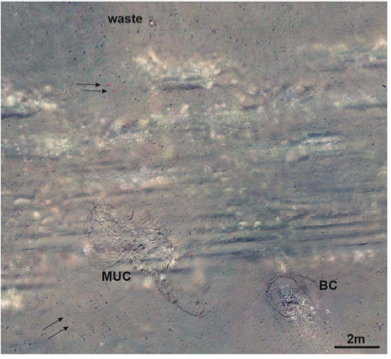 Kartierungen des Meeresbodens zeigen, dass die Pflugspuren der Störung auch nach 26 Jahren noch zu sehen sind!
26 Jahre Umweltfolgen-Forschung  (DISCOL, JPIO)
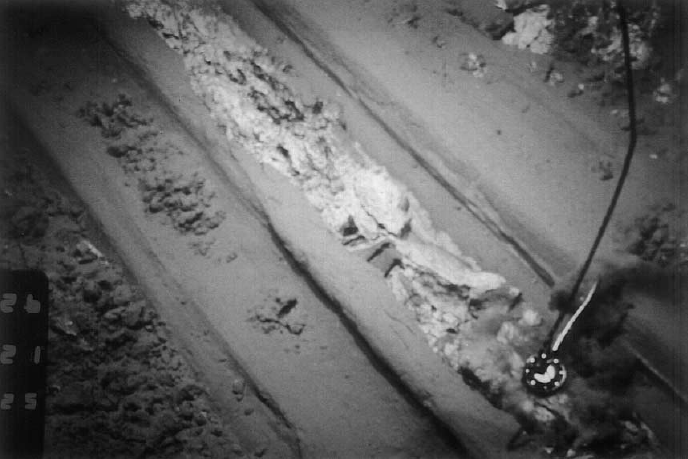 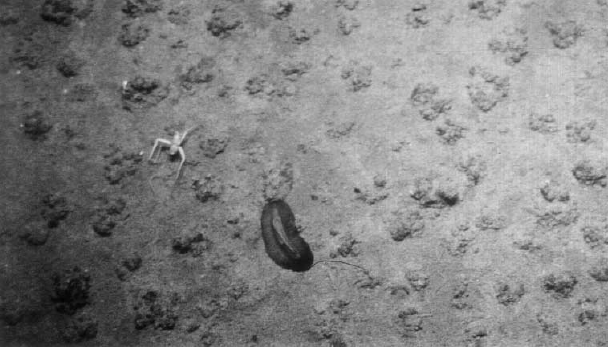 Thiel et al. (2001) DSR II 48
Ungestörter Meeresboden mit Knollen und Tieren
Pflugspur direkt nach Störexperiment
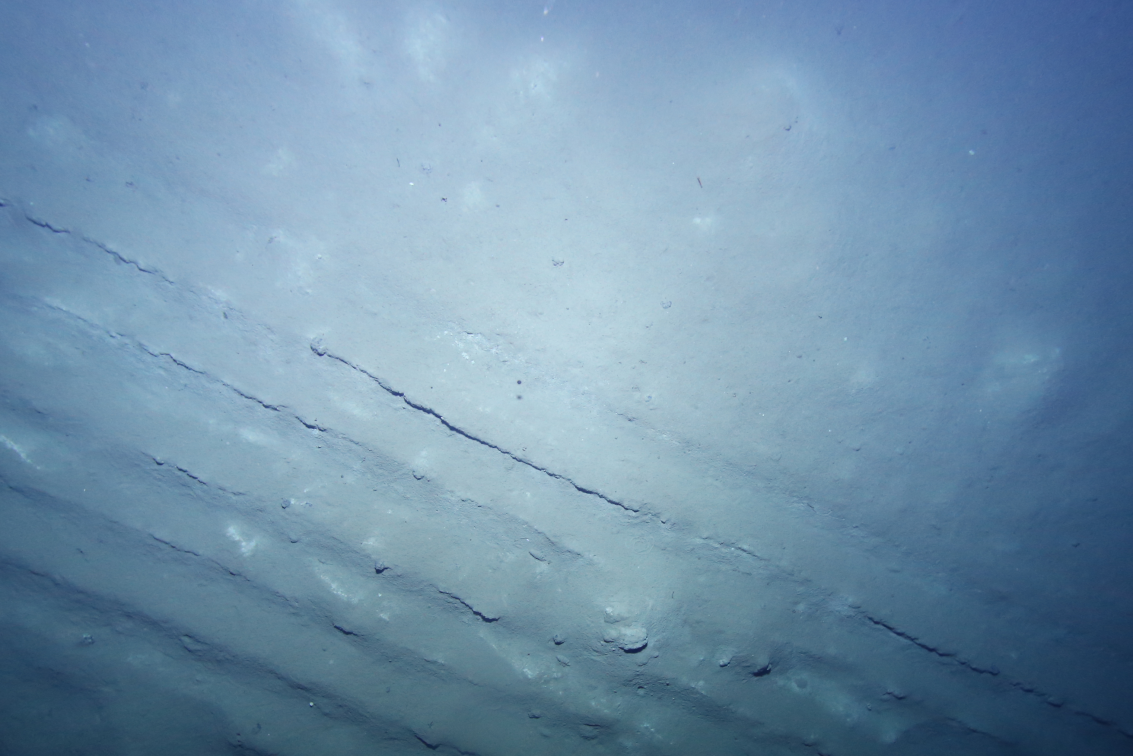 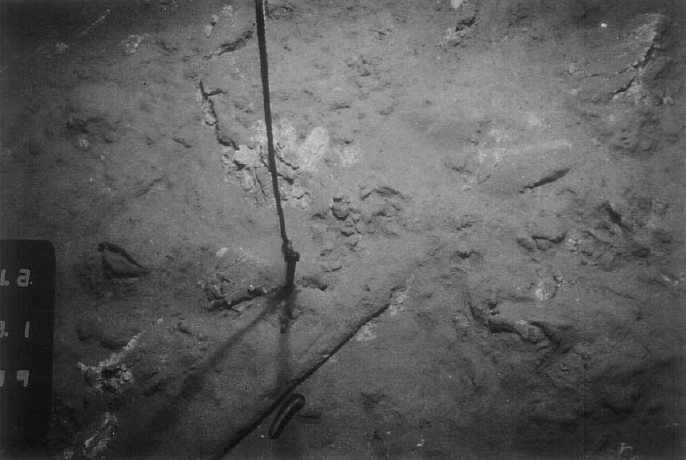 Pflugspur nach 26 Jahren
Foto: Matthias Haeckel, GEOMAR, Koordinator des JPIO-Projektes
Pflugspur nach 7 Jahren
Potentielle Umweltfolgen von Tiefseebergbau
Es muss kein/kaum Abraum entfernt werden. 
Mobile Infrastruktur von Tiefseebergbau wiederverwendbar.
Keine sauren Minenwässer
Potentiell Verringerung des ökologischen Druck auf sensible Regionen an Land
Probleme bei der Aufbereitung an Land vergleichbar
Mögliche synergistische Effekte von Tiefseebergbau und anderen Stressfaktoren (Erwärmung, Versauerung, Tiefseefischerei, usw.)
Noch immer große Kenntnislücken bez. Ökologie der Tiefsee
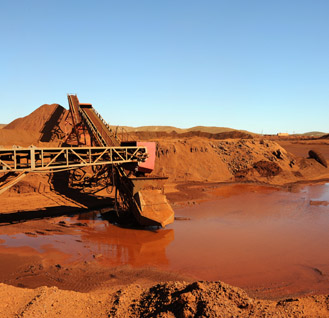 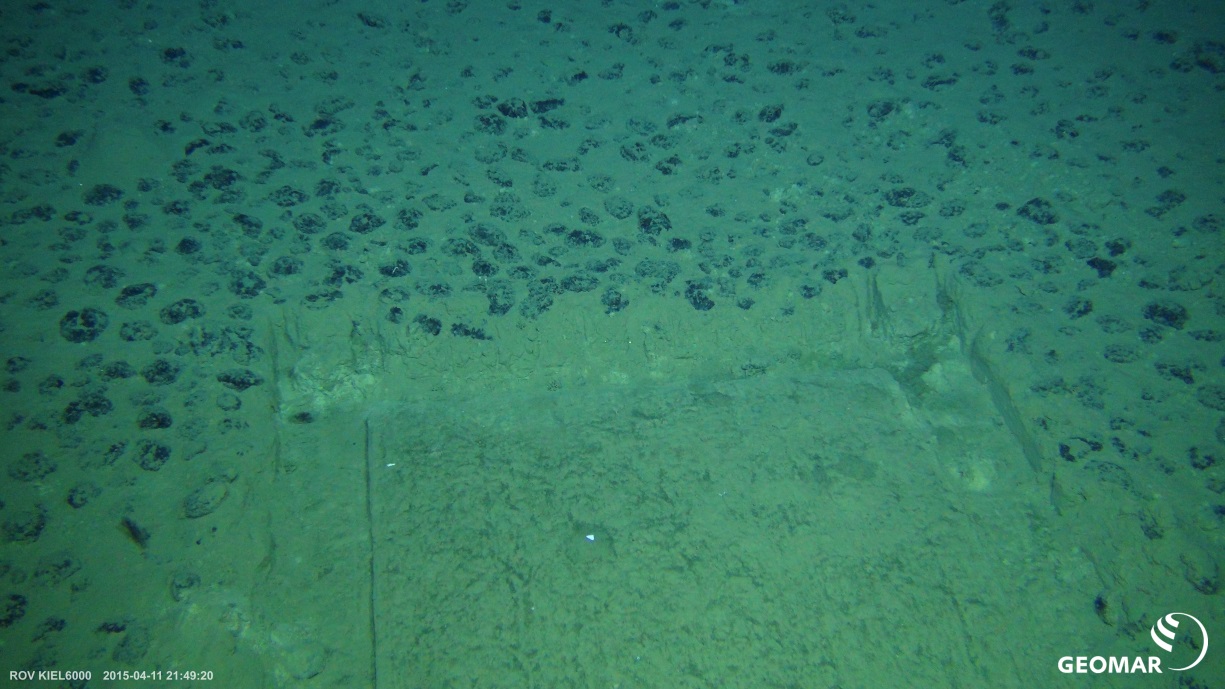 Verlassene Mine mit sauren Abwässern in Südafrika
Pflugspur eines Gerätes in einem Manganknollenfeld
Potentielle sozioökonomische Effekte von Tiefseebergbau und Vergleich mit Landbergbau
Keine Menschen einschließlich Naturvölker in entlegenen Regionen vom Bergbau und deren Folgen negativ betroffen
Möglichkeit, hohe Umwelt- und Arbeitsstandards im Vergleich zu vielen Bergbauaktivitäten an Land zu schaffen
Für Deutschland Potential innovativer technologischer Entwicklungen 
Wirtschaftliches Risiko: hohe Anfangs-Investitionen, 
Unbekanntes Potential von Massivsulfid-Lagerstätten
 Aufbereitung von Manganknollen ungeklärt
Tiefseebergbau schafft wenige hochspezialisierte Jobs, während in Entwicklungsländern viele einfache Jobs verloren gehen könnten.
Gesellschaftliche Akzeptanz von Tiefseebergbau
Neue Hochtechnologie-Entwicklungen führen häufig zu Widerstand in der Bevölkerung.
Gesellschaftliche Akzeptanz wird in pazifischen Inselstaaten anders begründet sein als in Europa oder den USA.
Gesellschaftliche Akzeptanz wird in demokratischen Staaten eine größere Bandbreite zeigen als in nicht-demokratischen Staaten.

Transparente Verfahren und gute Kommunikation mit der Öffentlichkeit notwendig! Einbindung von NGOs!
Berücksichtigung der Verschiedenheit kultureller und politischer Systeme in betroffenen Ländern
Zusammenfassung und Ausblick
Tiefseebergbau hat noch nicht begonnen 
einzigartige Chance für eine gesamtheitliche Betrachtung des Potentials von Rohstoffen in der Tiefsee und der Risiken eines zukünftigen Abbaus
Chance zur strategischen Absicherung von Rohstoff-Ressourcen für Erneuerbare Energien u.a Hochtechnologien

Weitere Forschung ist notwendig, um einen nachhaltigen zukünftigen Meeresbergbau vorzubereiten und zu begleiten!
Kooperation zwischen Wissenschaft, Industrie und Politik
Unterstützung der Internationalen Meeresbodenbehörde bei der Entwicklung von Standards und Regulierungen
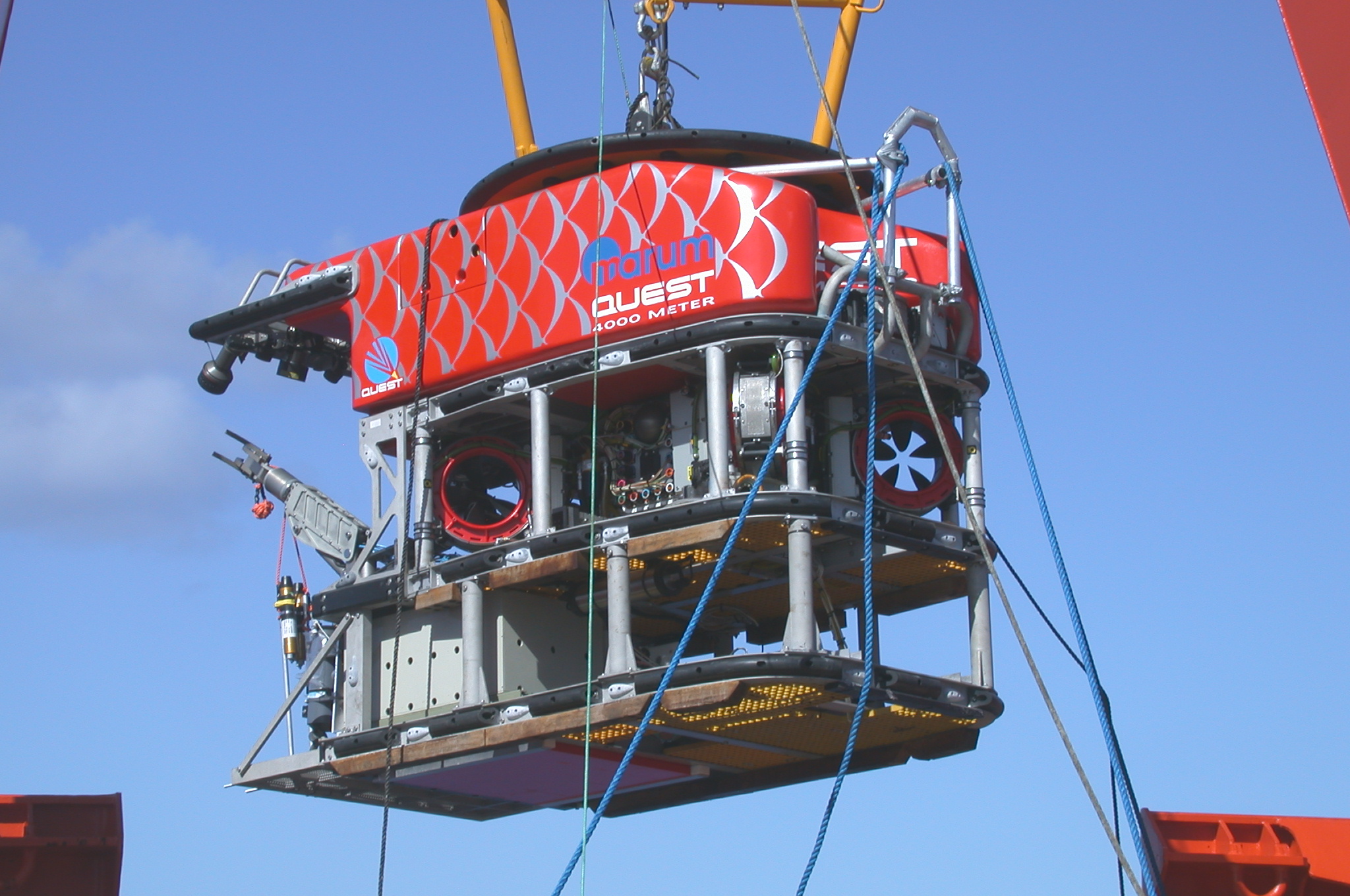 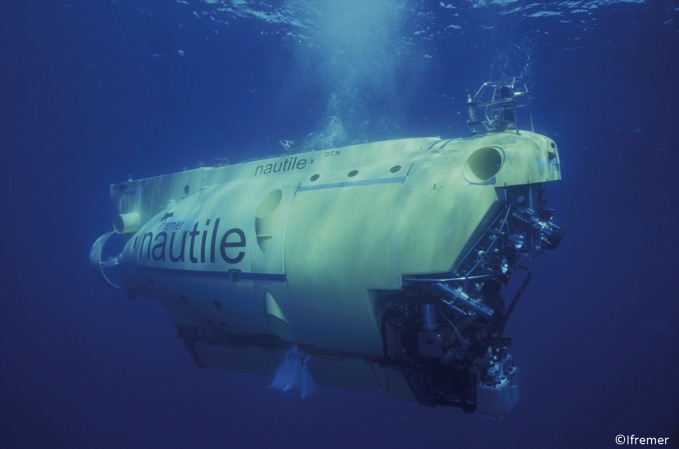 Unterwasser-Roboter ROV Quest, MARUM
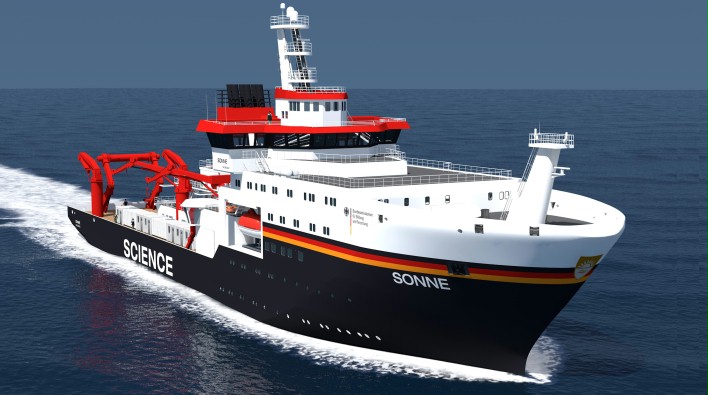 Forschungstauchboot Nautile, Ifremer
ROV Isis, NOC
RV Sonne, Meyer Werft
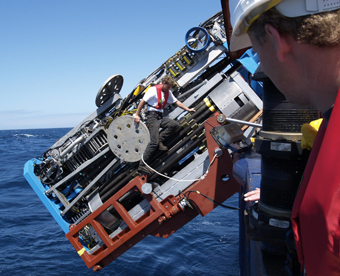 Meeresboden-Bohrgerät Mebo, MARUM
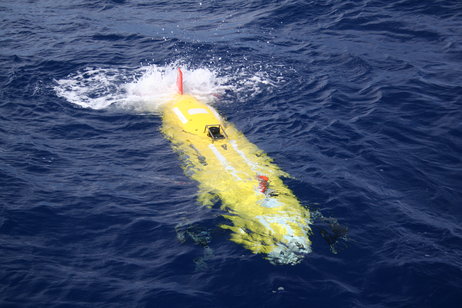 Autonomes Unterwasser-Fahrzeug AUV ABYSS, GEOMAR
Marine Expeditionen mit deutschen Forschungsschiffen
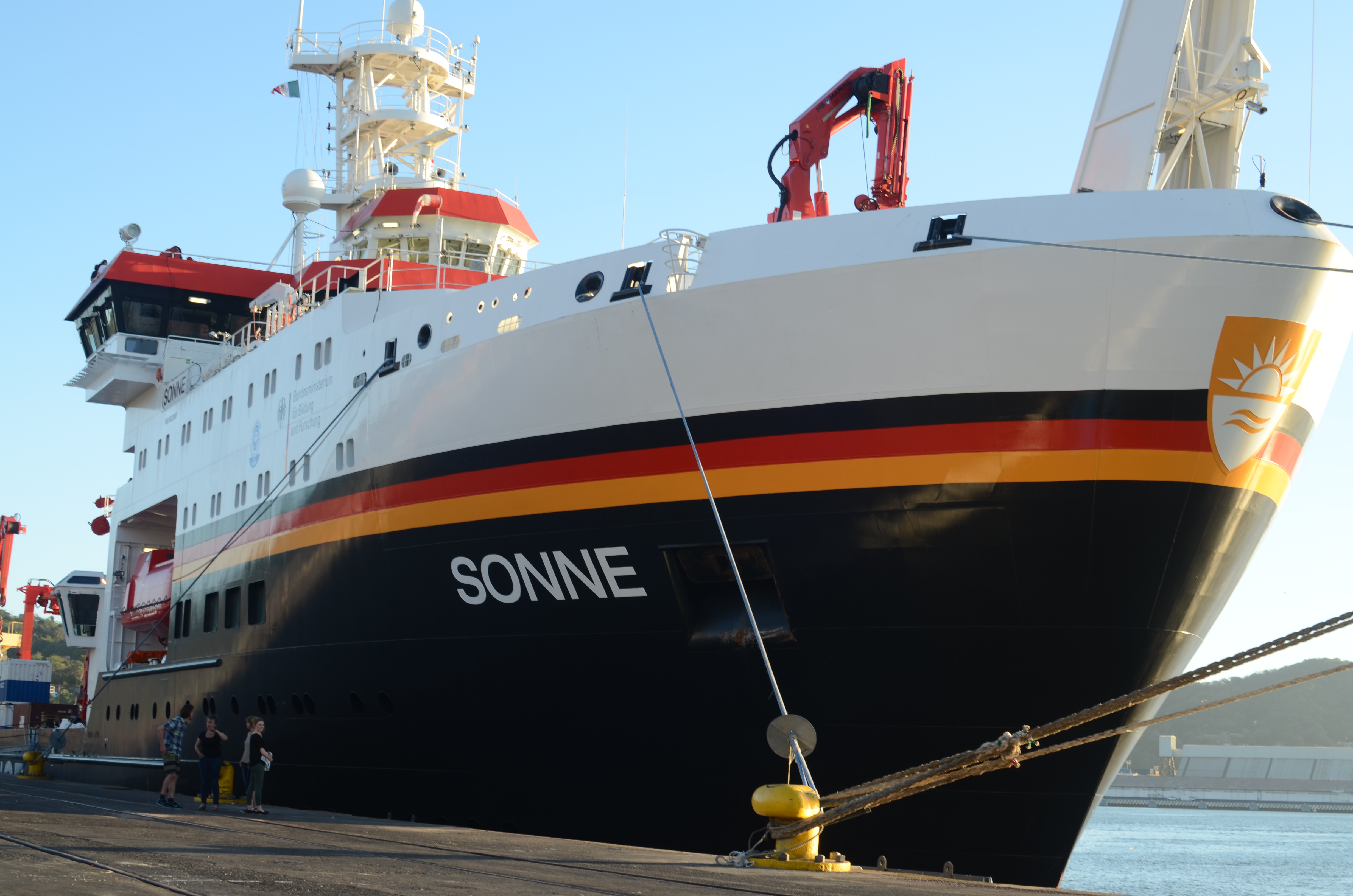 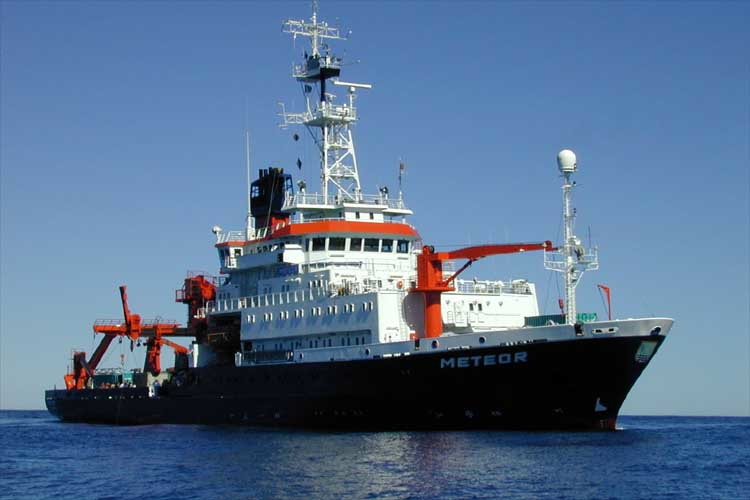 FS Sonne
FS Meteor
FS Sonne
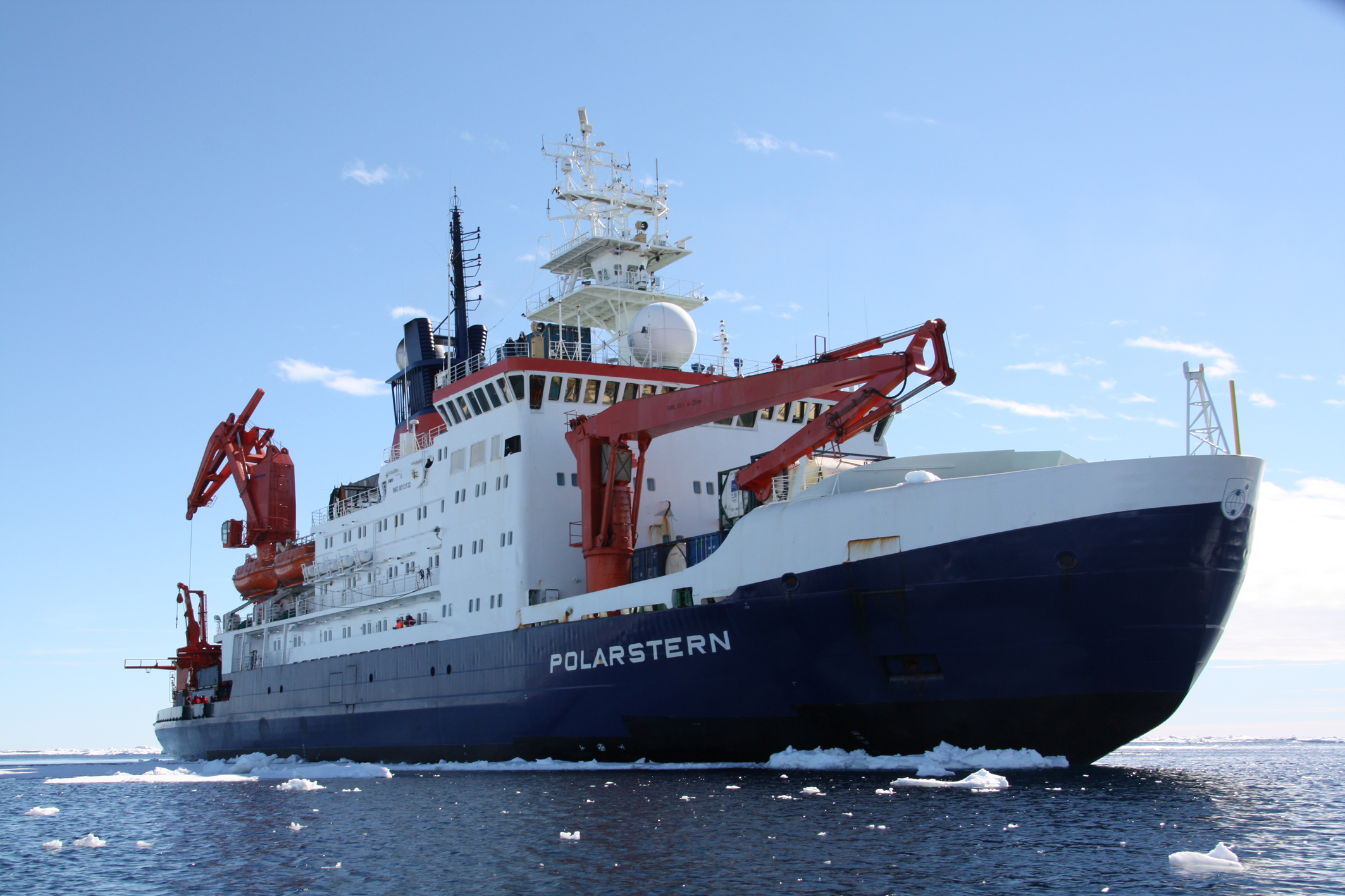 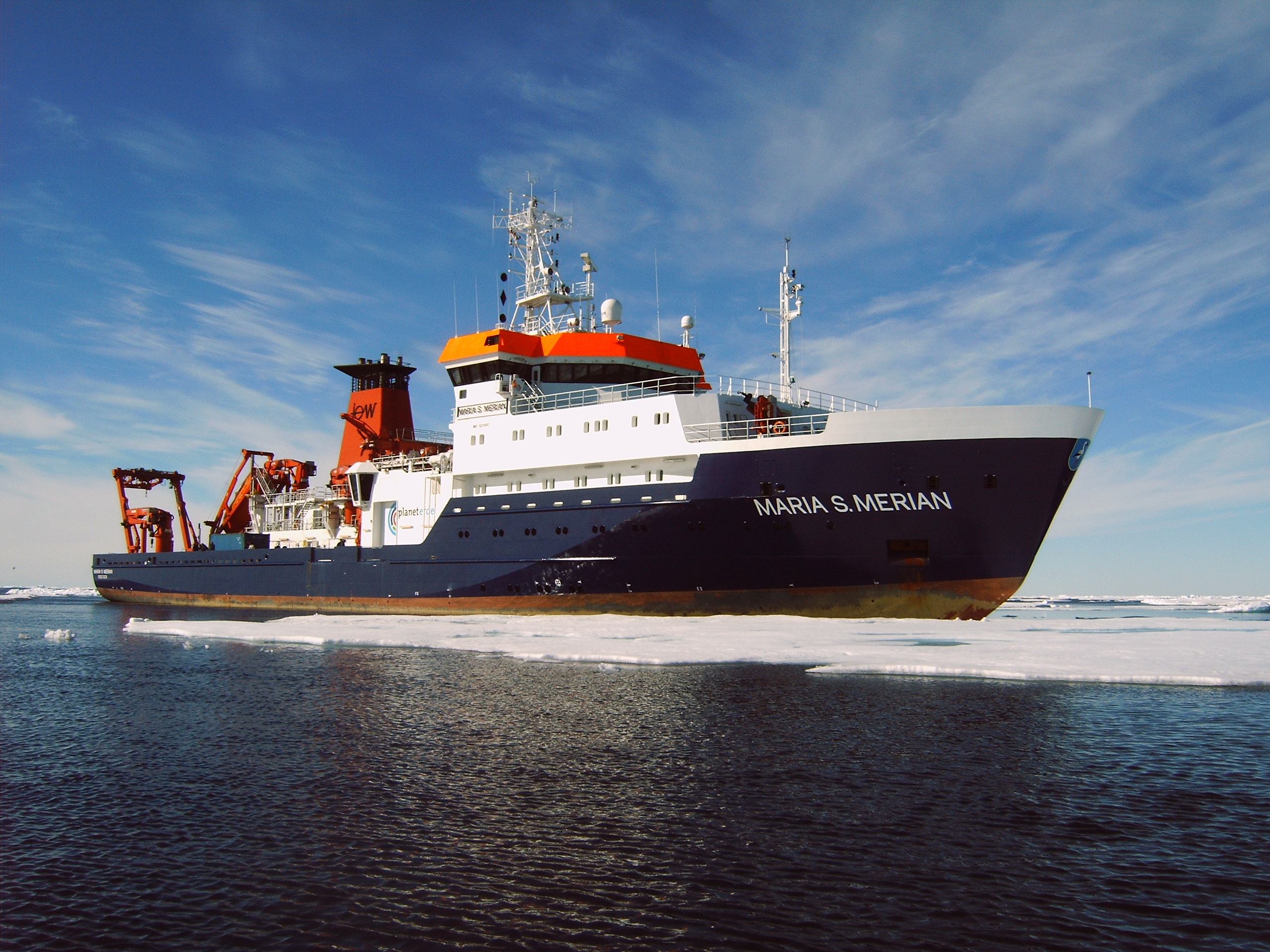 FS Maria S. Merian
Polarstern (AWI)
Faszination „Leben in der Tiefsee“
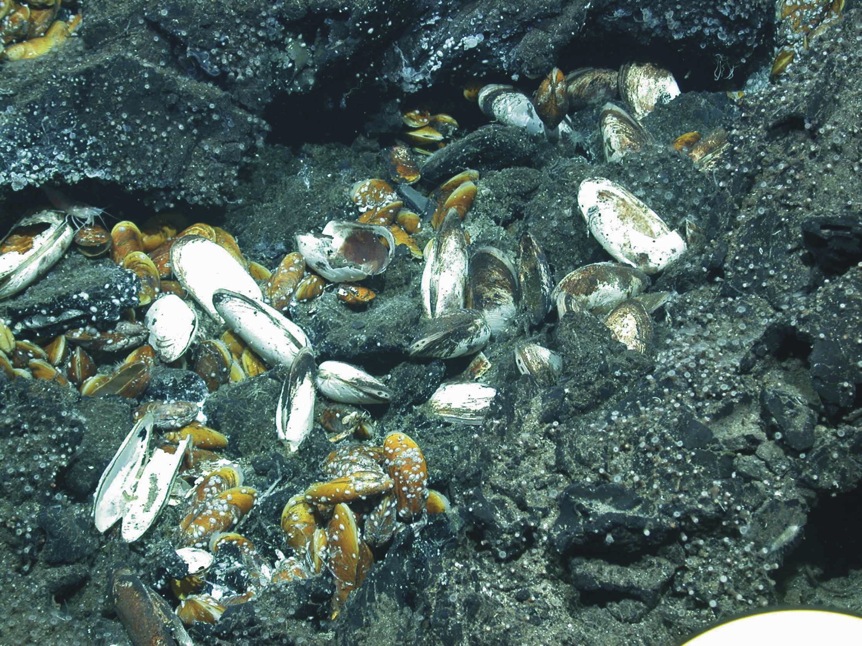 Muschelfelder in diffusen hydrothermalen Fluiden (Temperaturen bis 20°C) am Mittelatlantischen Rücken(Fotos: ROV Quest, MARUM, Univ. Bremen)
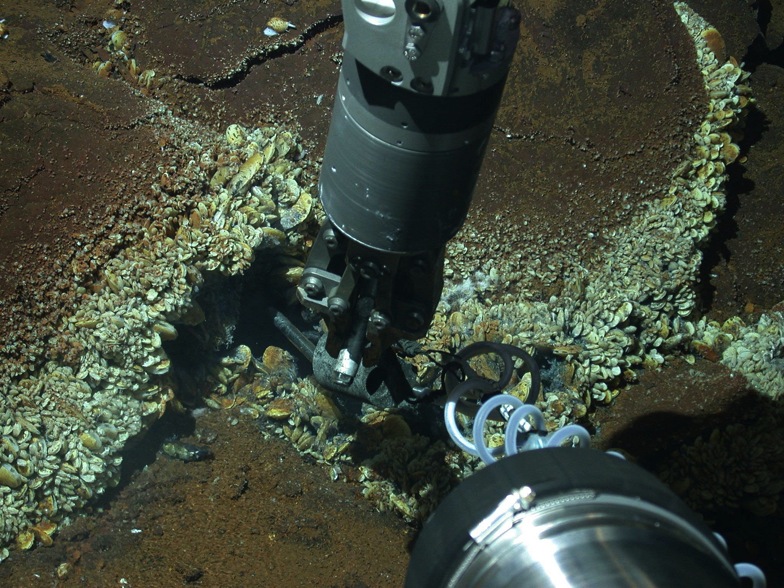 Faszination „Leben in der Tiefsee“
Rauchender Krater
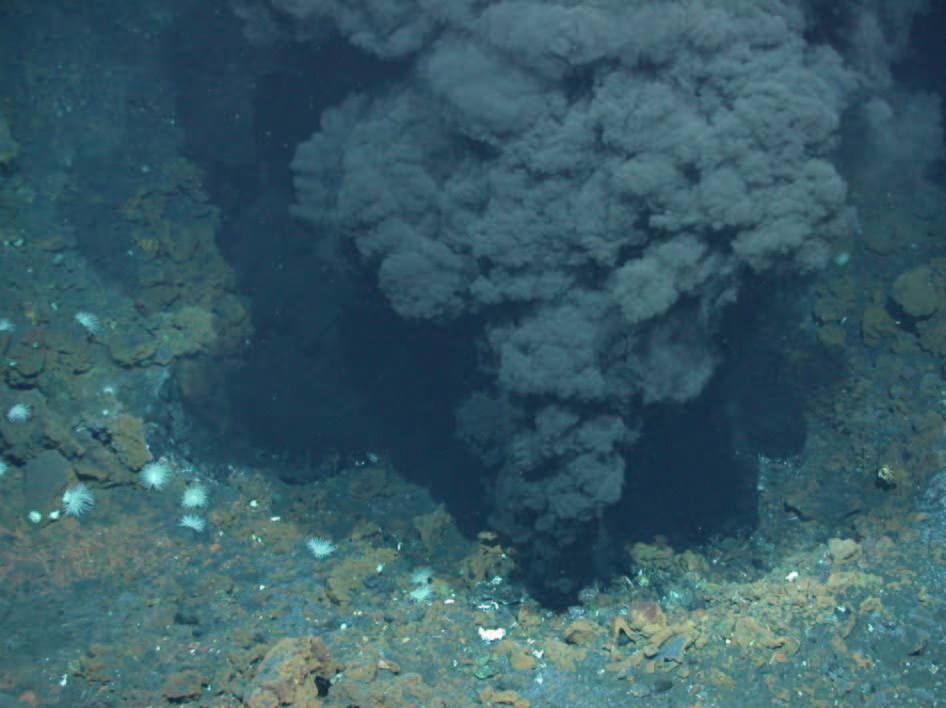 Beprobung und Temperatur-Messung des bisher heißesten Schwarzen Rauchers (407°C)(Fotos: ROV Quest, MARUM, Univ. Bremen)
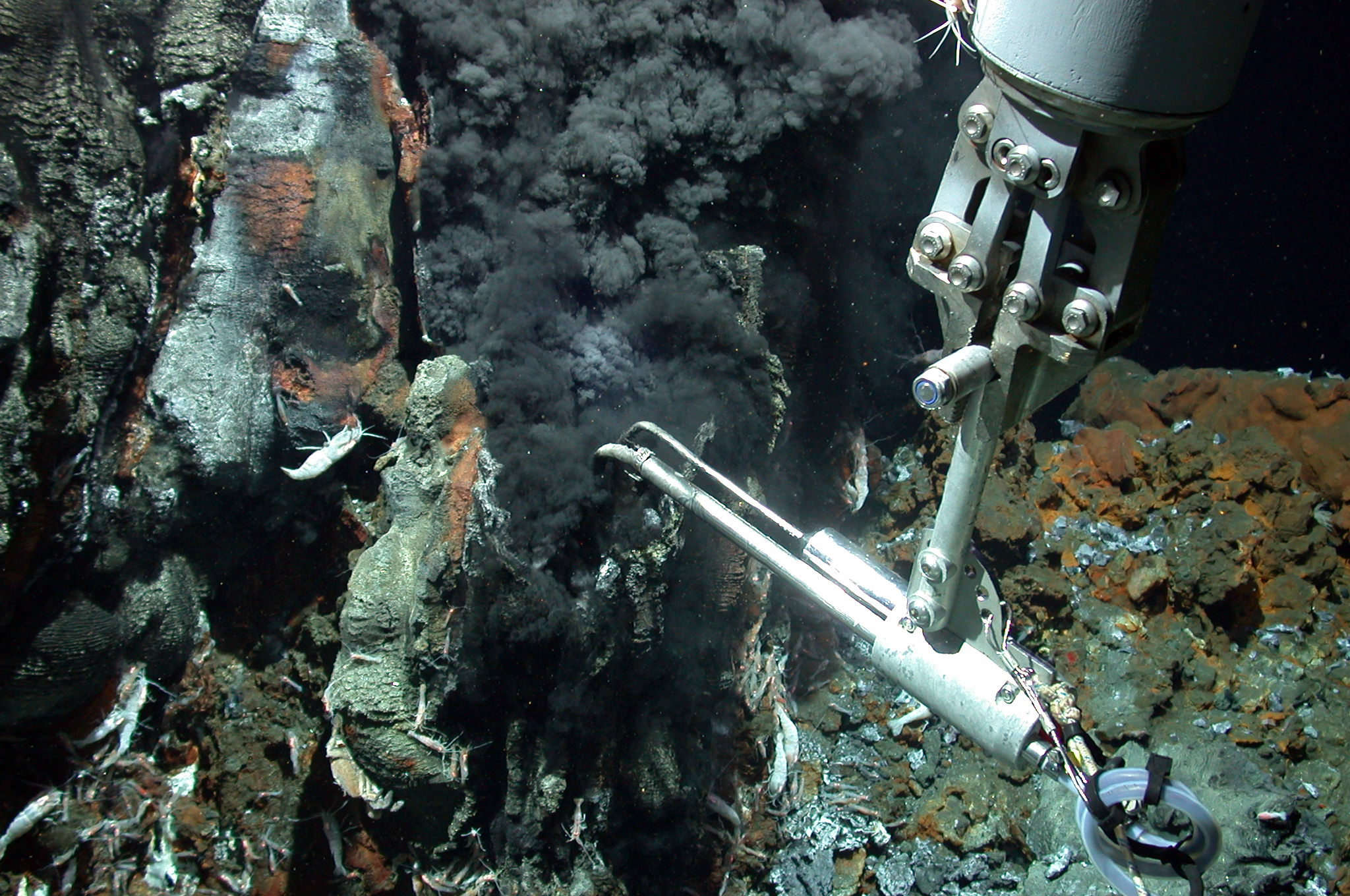 Faszination „Leben in der Tiefsee“
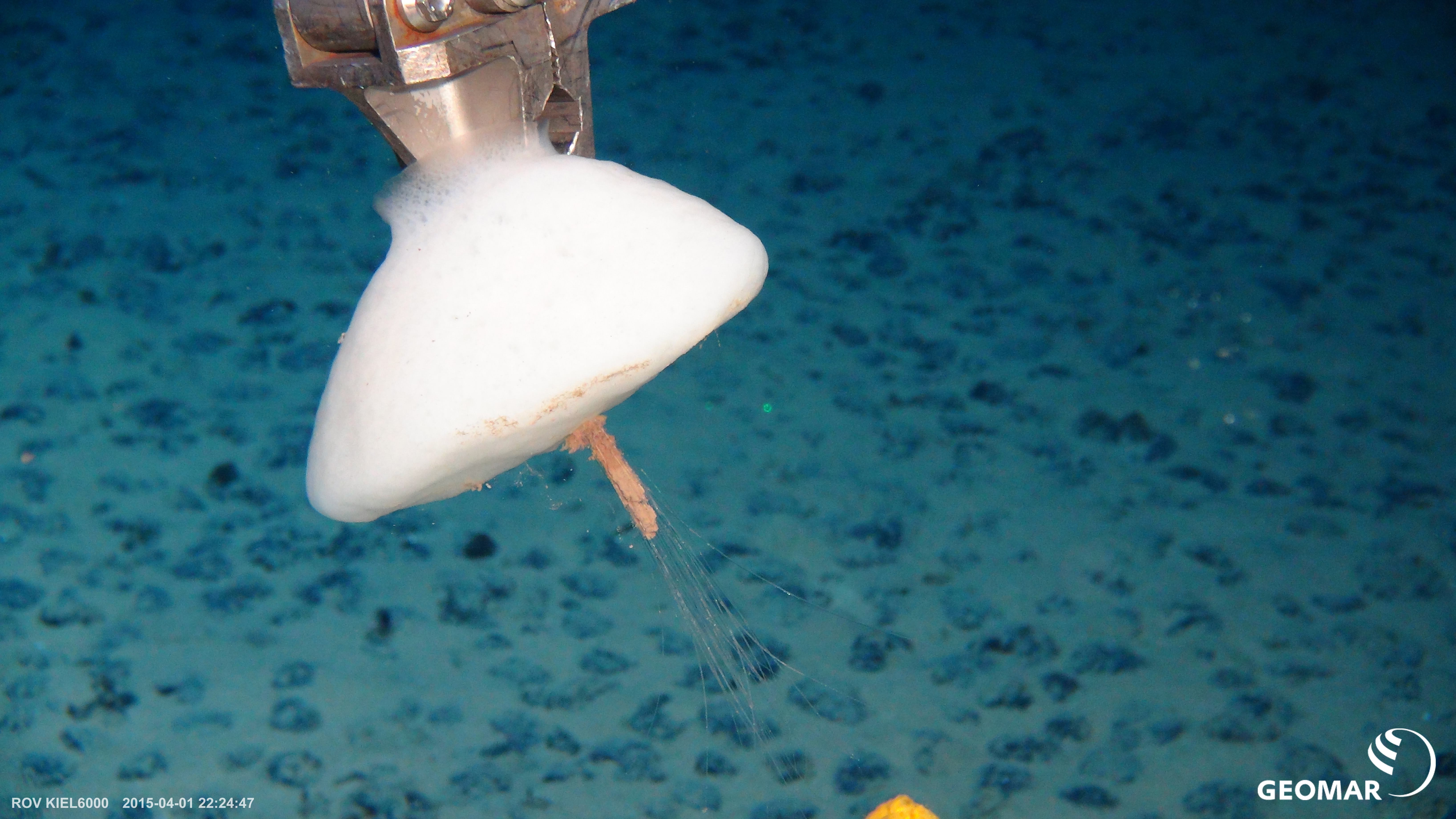 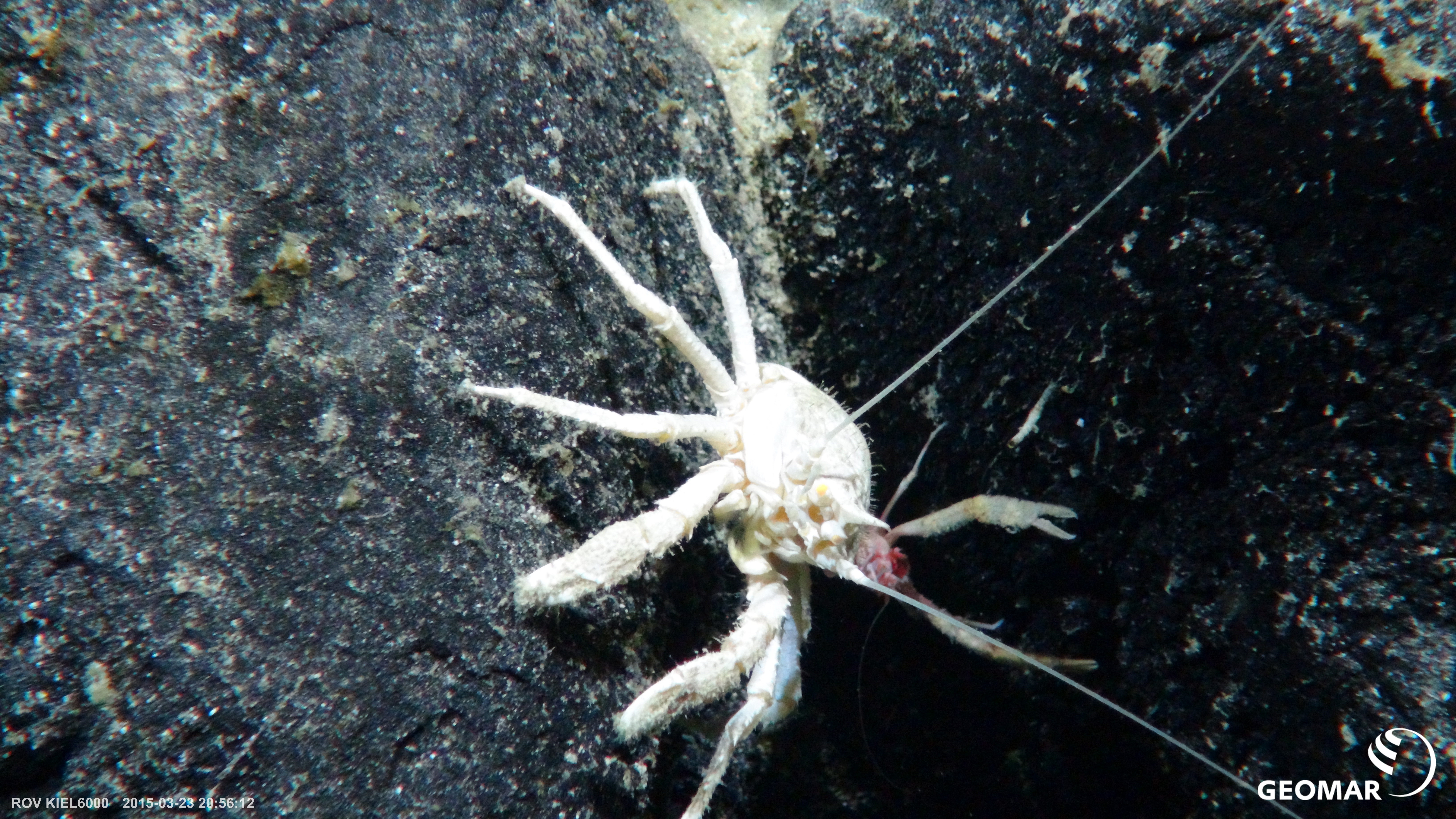 Exotische Lebewesen in Manganknollen-Feldern(Fotos: ROV Kiel 6000, GEOMAR, Kiel)
Faszination „Leben in der Tiefsee“
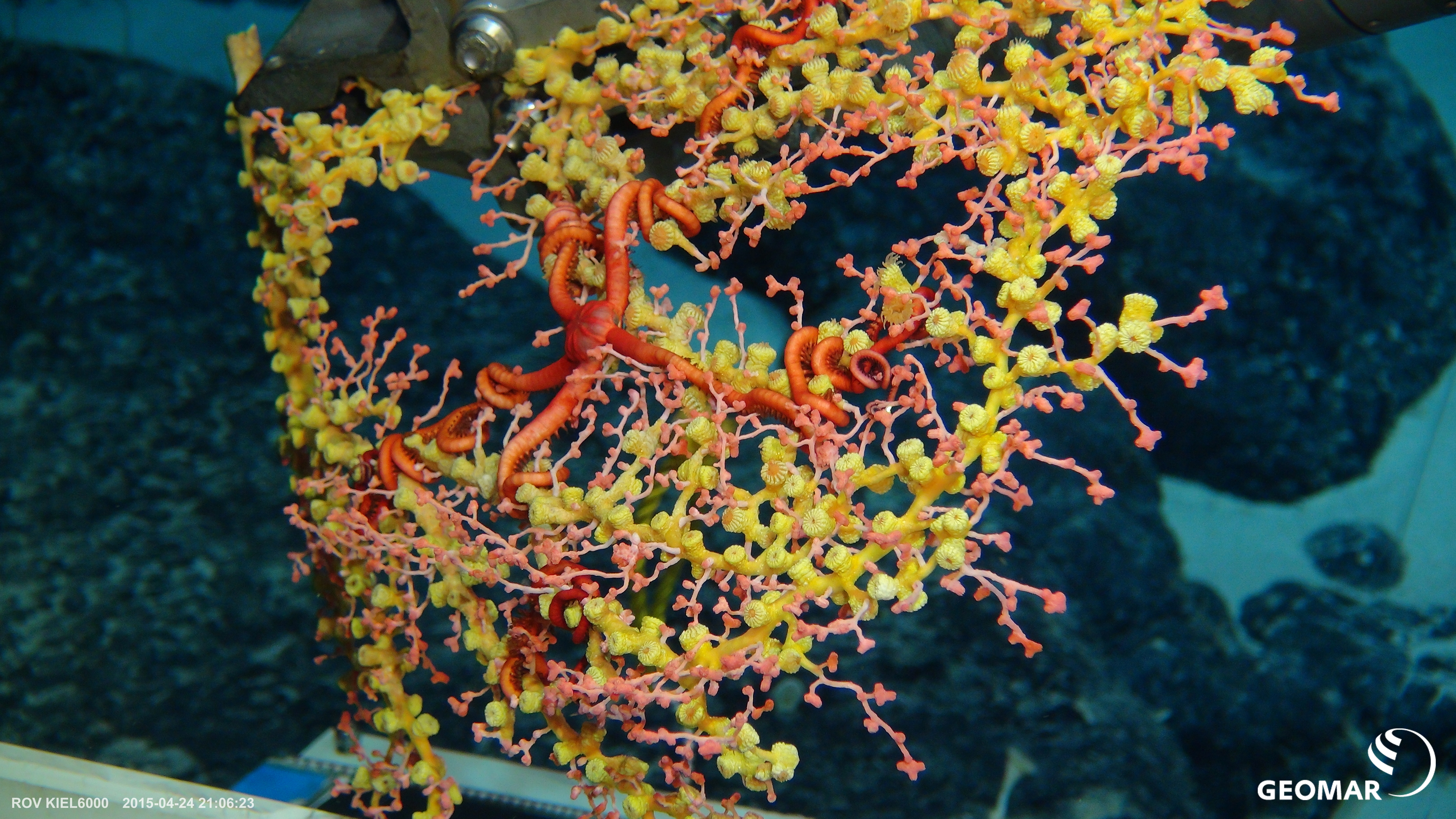 Exotische Lebewesen in Manganknollen-Feldern(Fotos: ROV Kiel 6000, GEOMAR, Kiel)
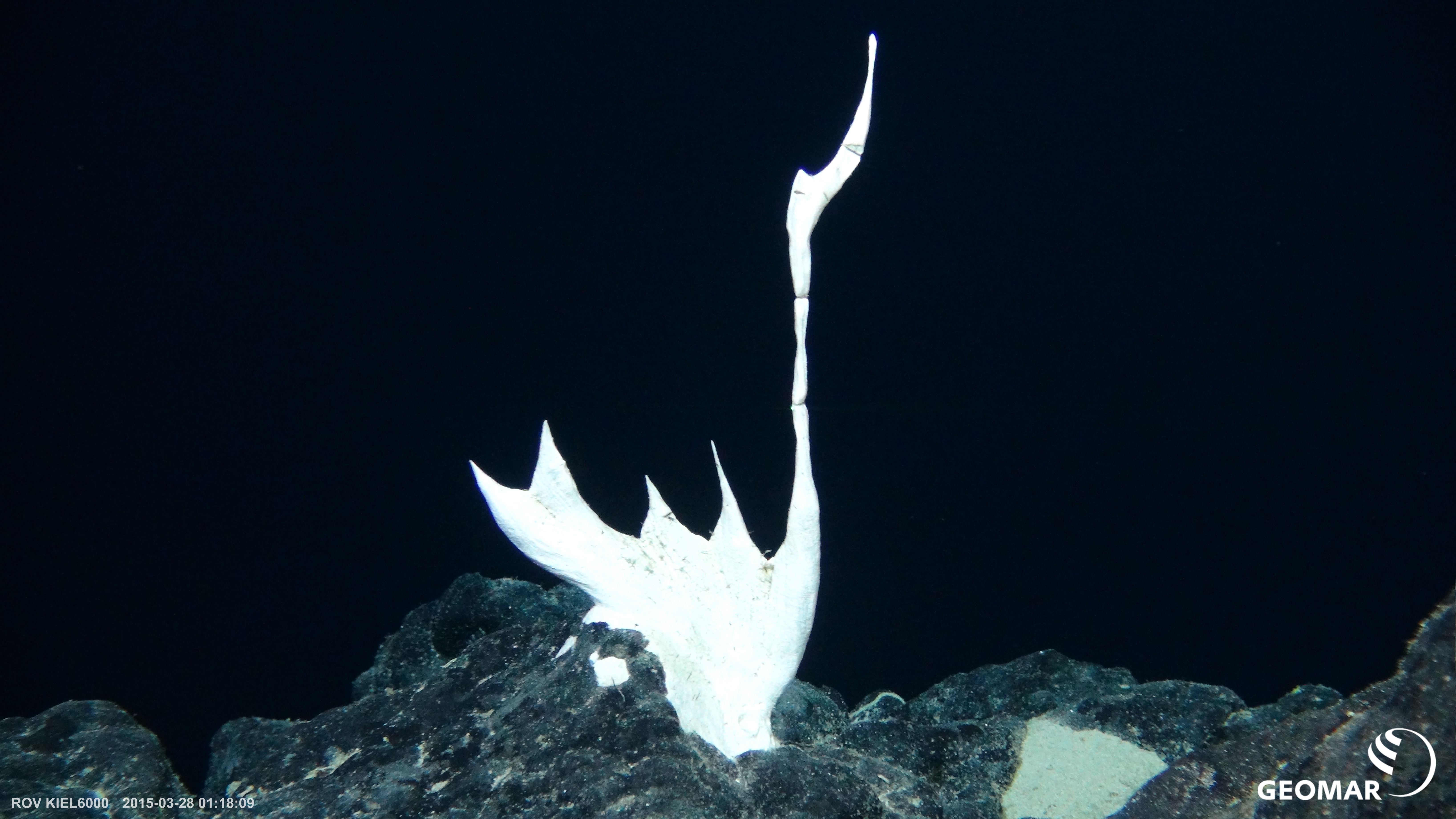 Faszination „Leben in der Tiefsee“
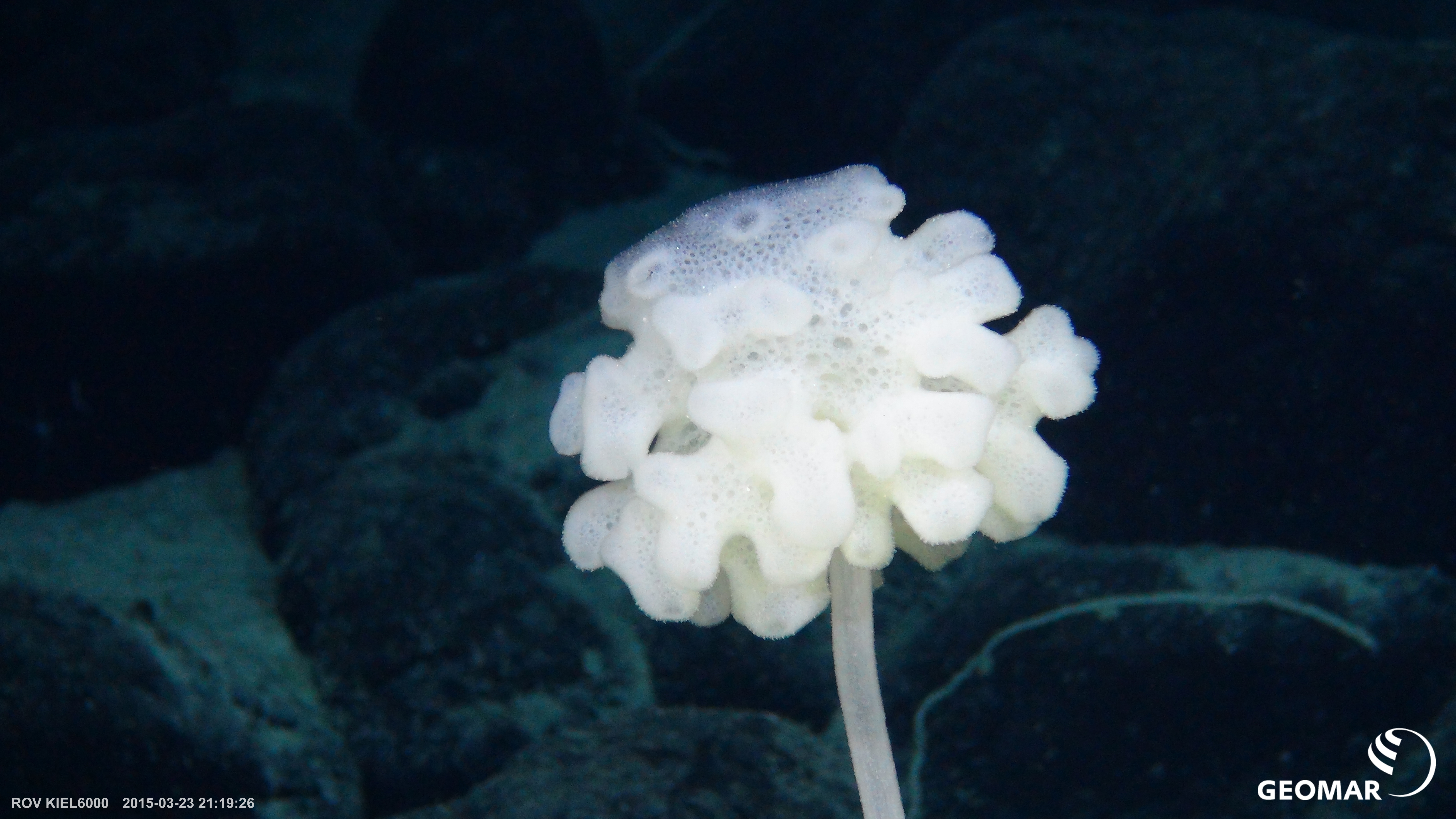 Exotische Lebewesen in Manganknollen-Feldern(Fotos: ROV Kiel 6000, GEOMAR, Kiel)
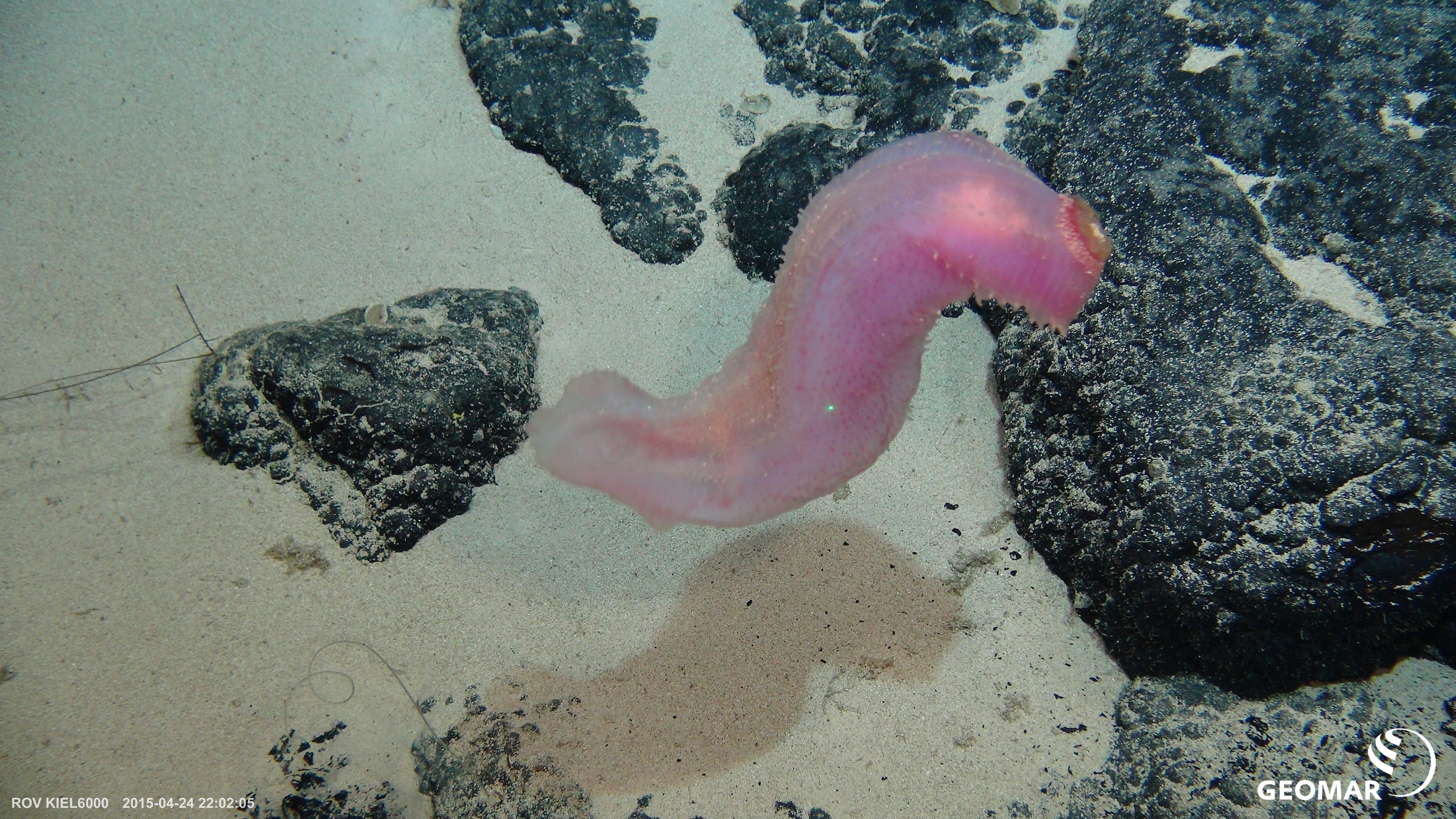